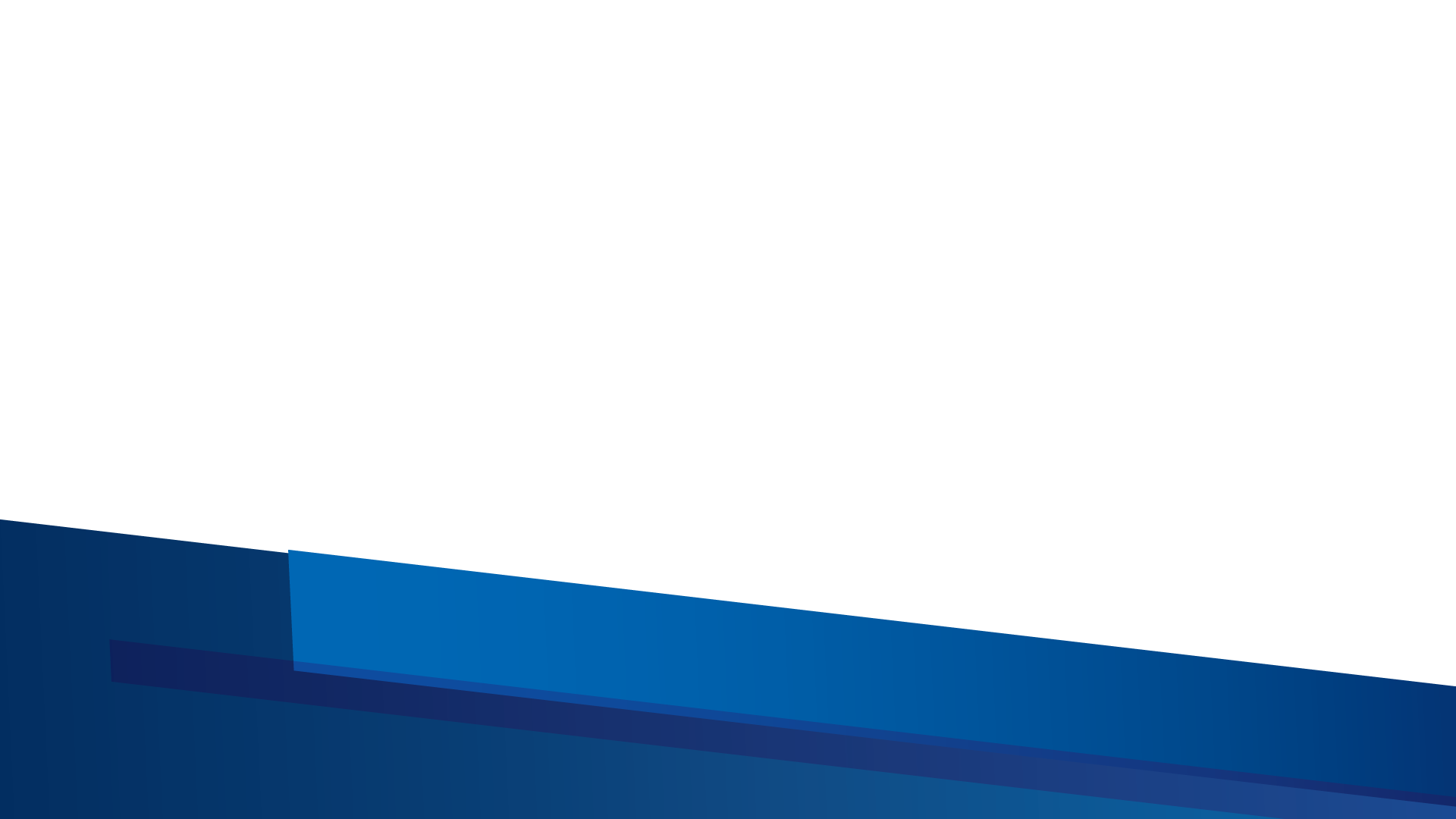 Особенности поступления 
в Нижегородскую академию МВД России в 2020 году
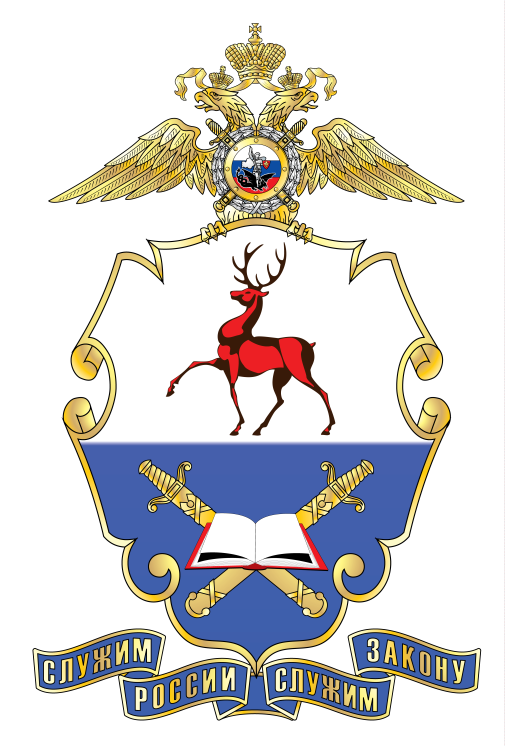 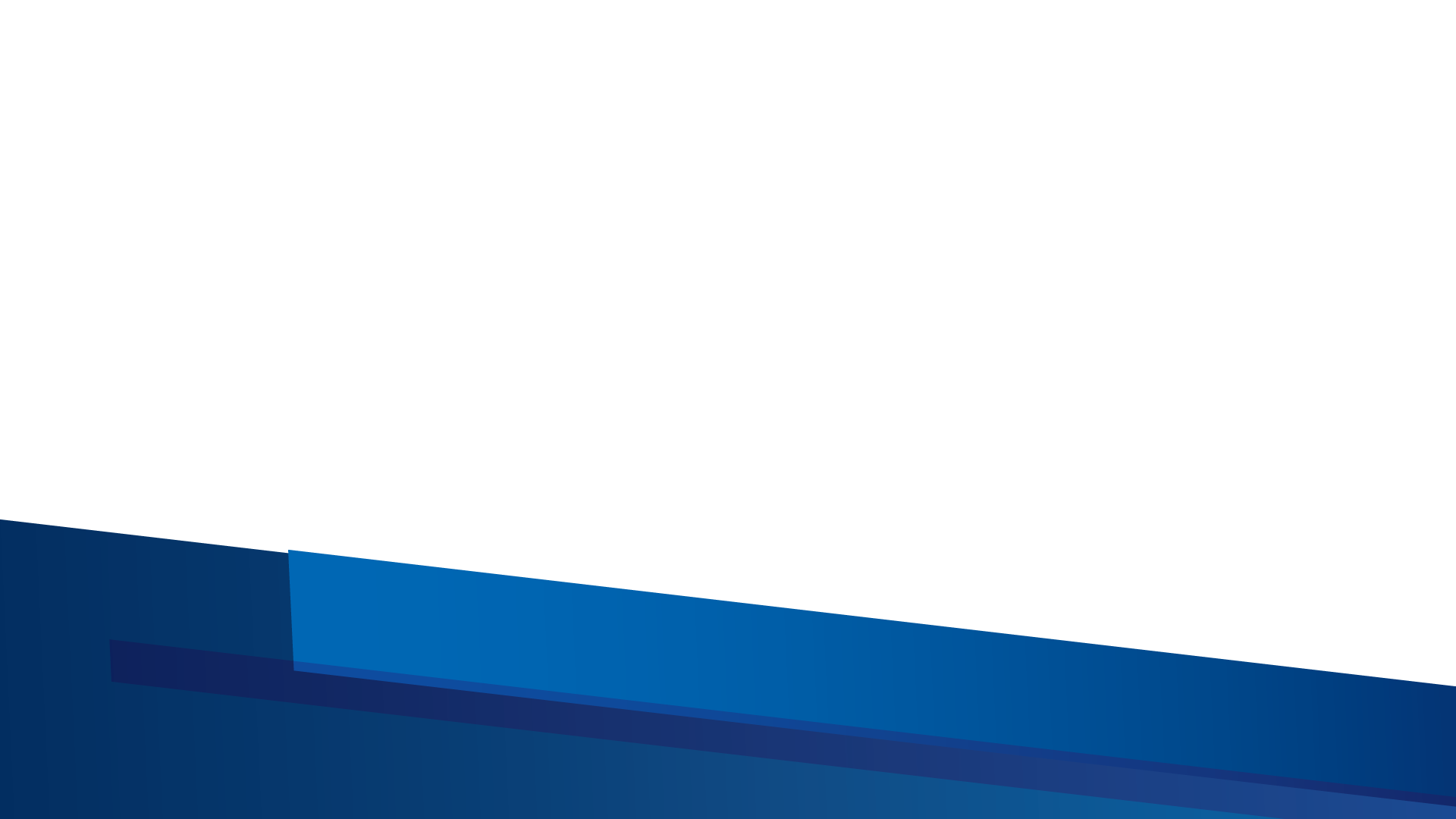 Перечень вступительных и дополнительных вступительных испытаний
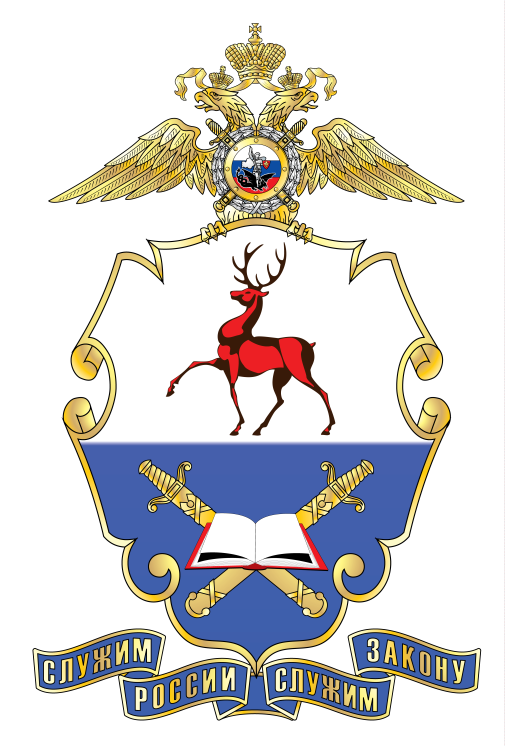 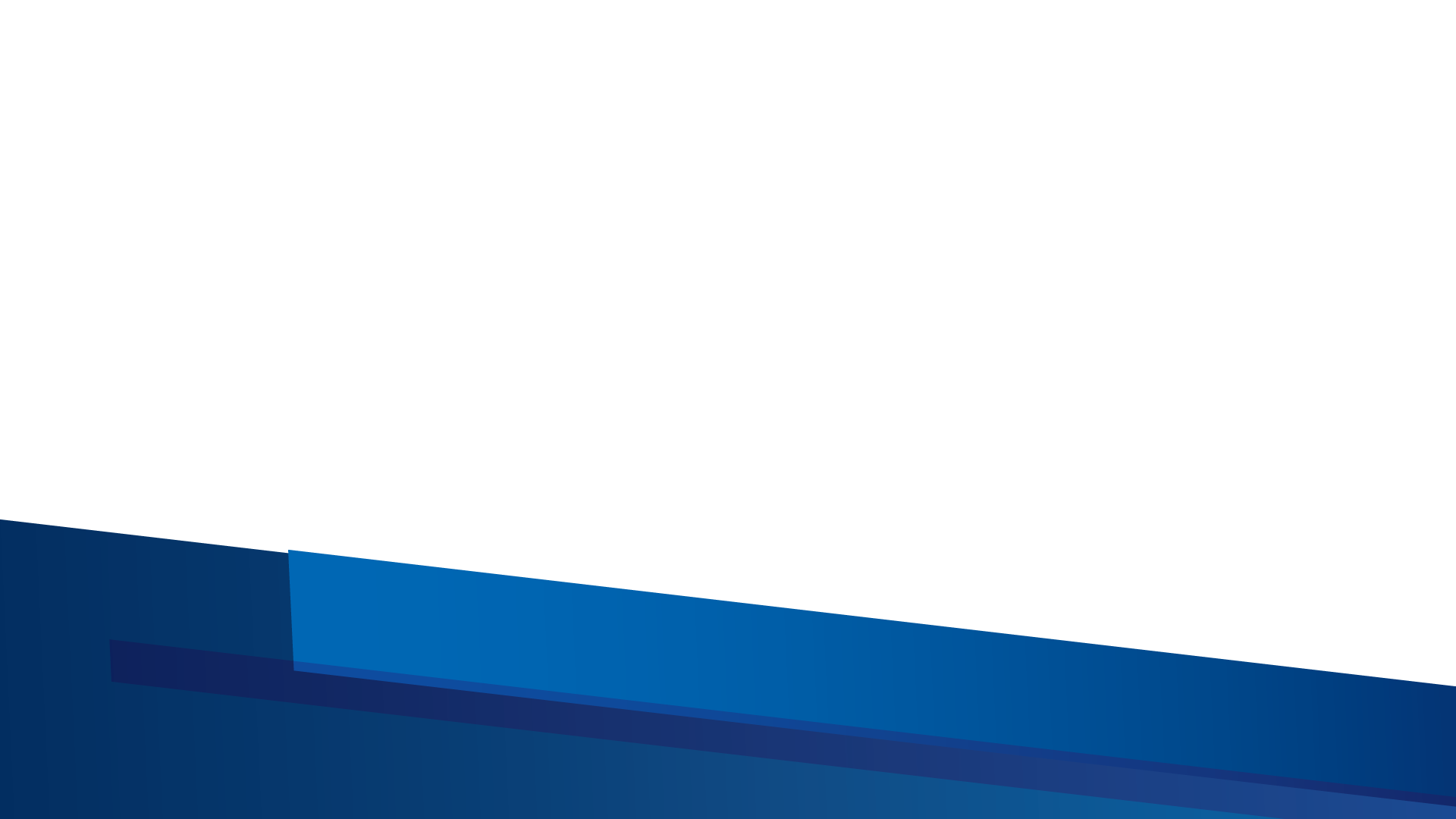 Перечень вступительных испытаний на очную форму
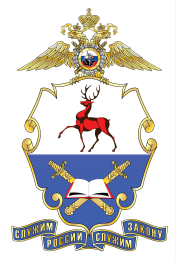 Минимальное количество баллов, подтверждающее успешное прохождение вступительных испытаний
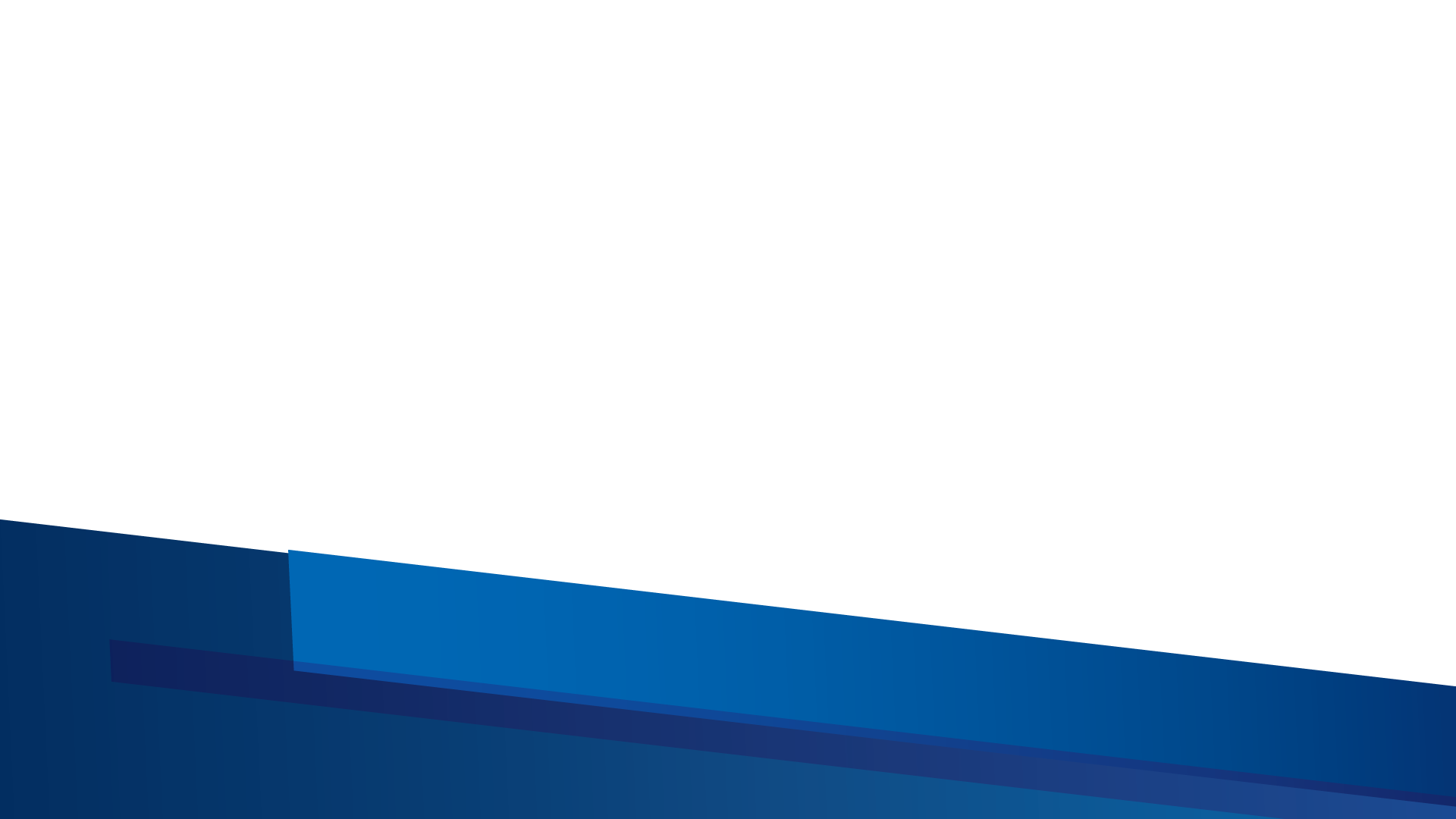 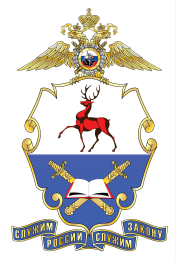 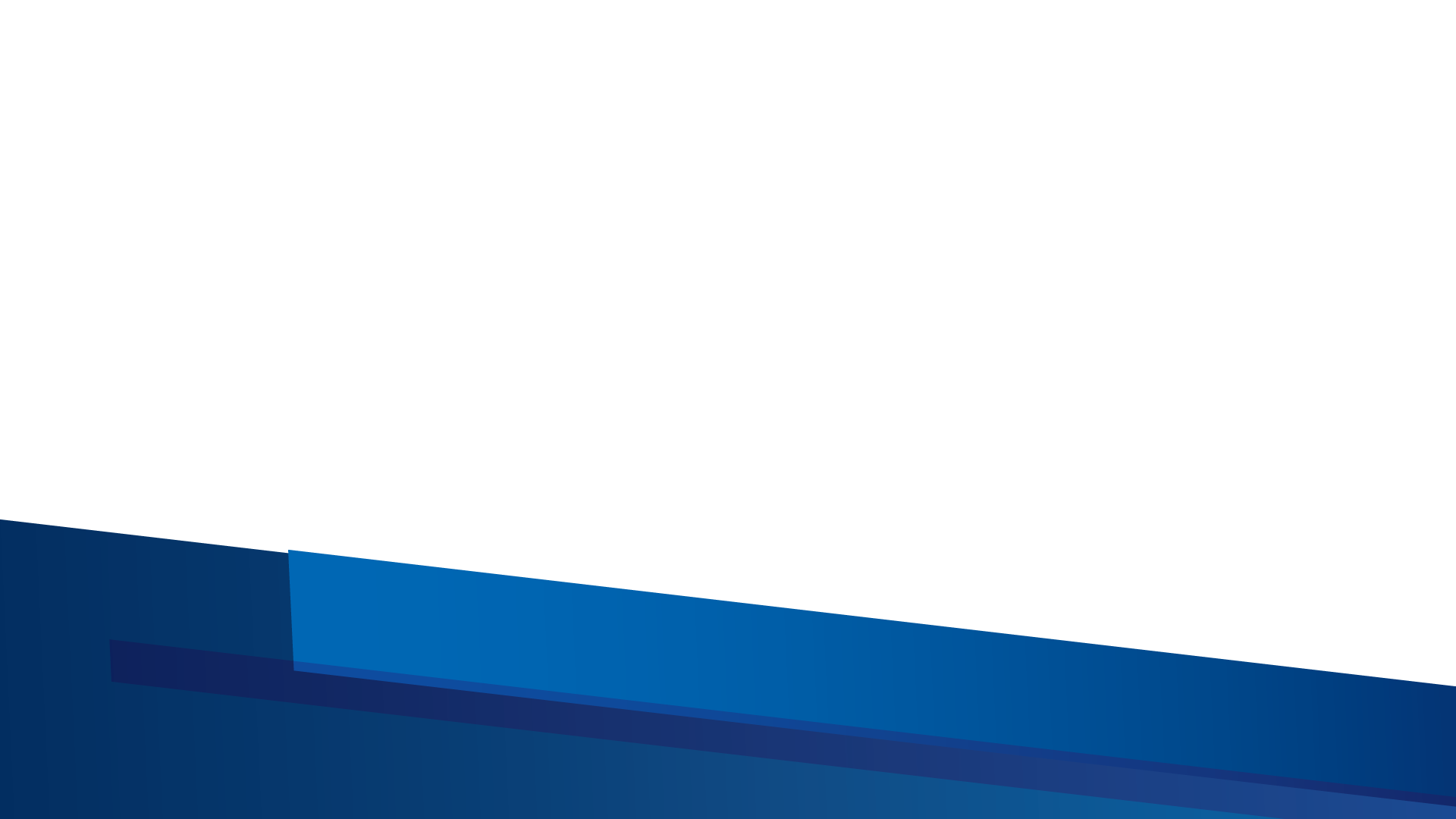 Дополнительное вступительное испытание
«Физическая подготовка»
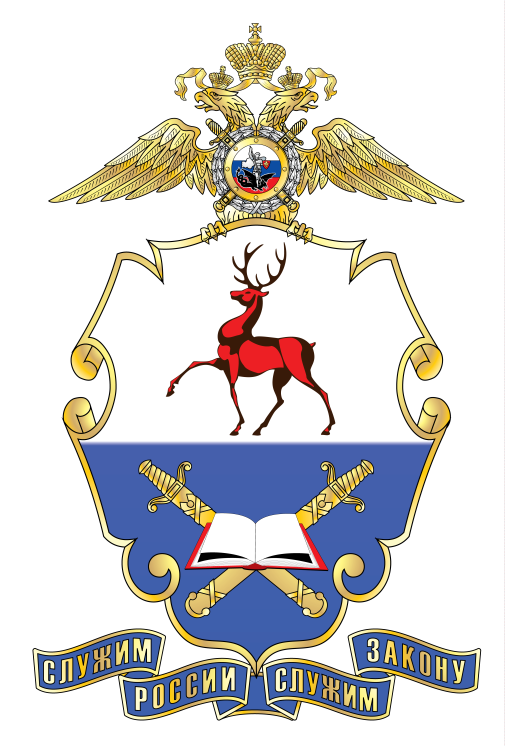 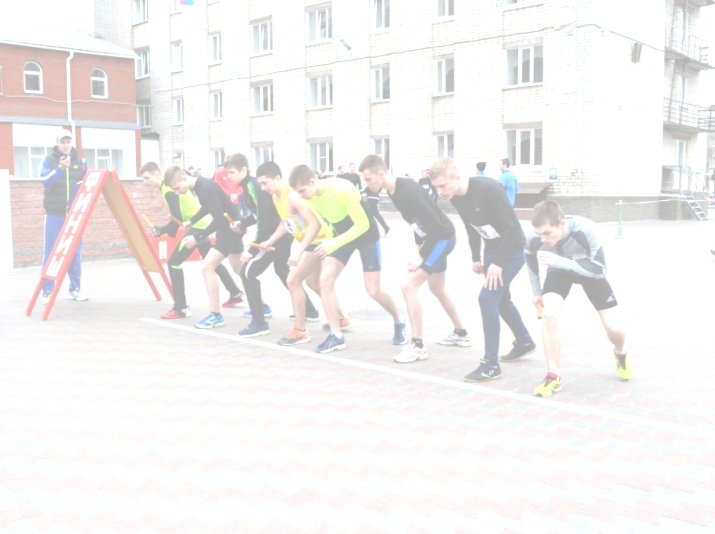 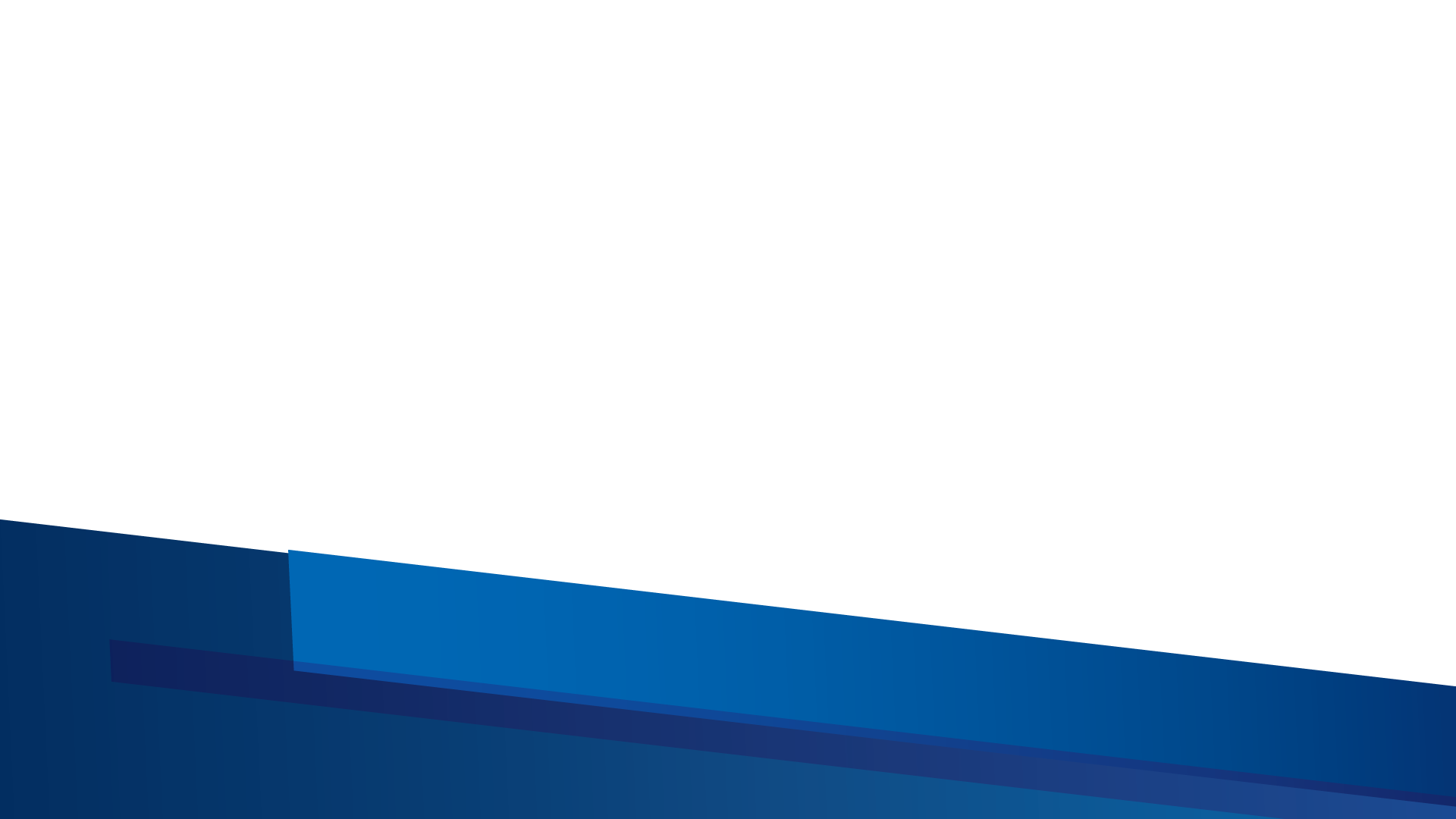 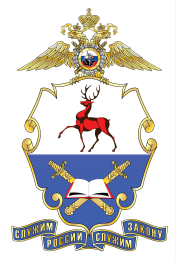 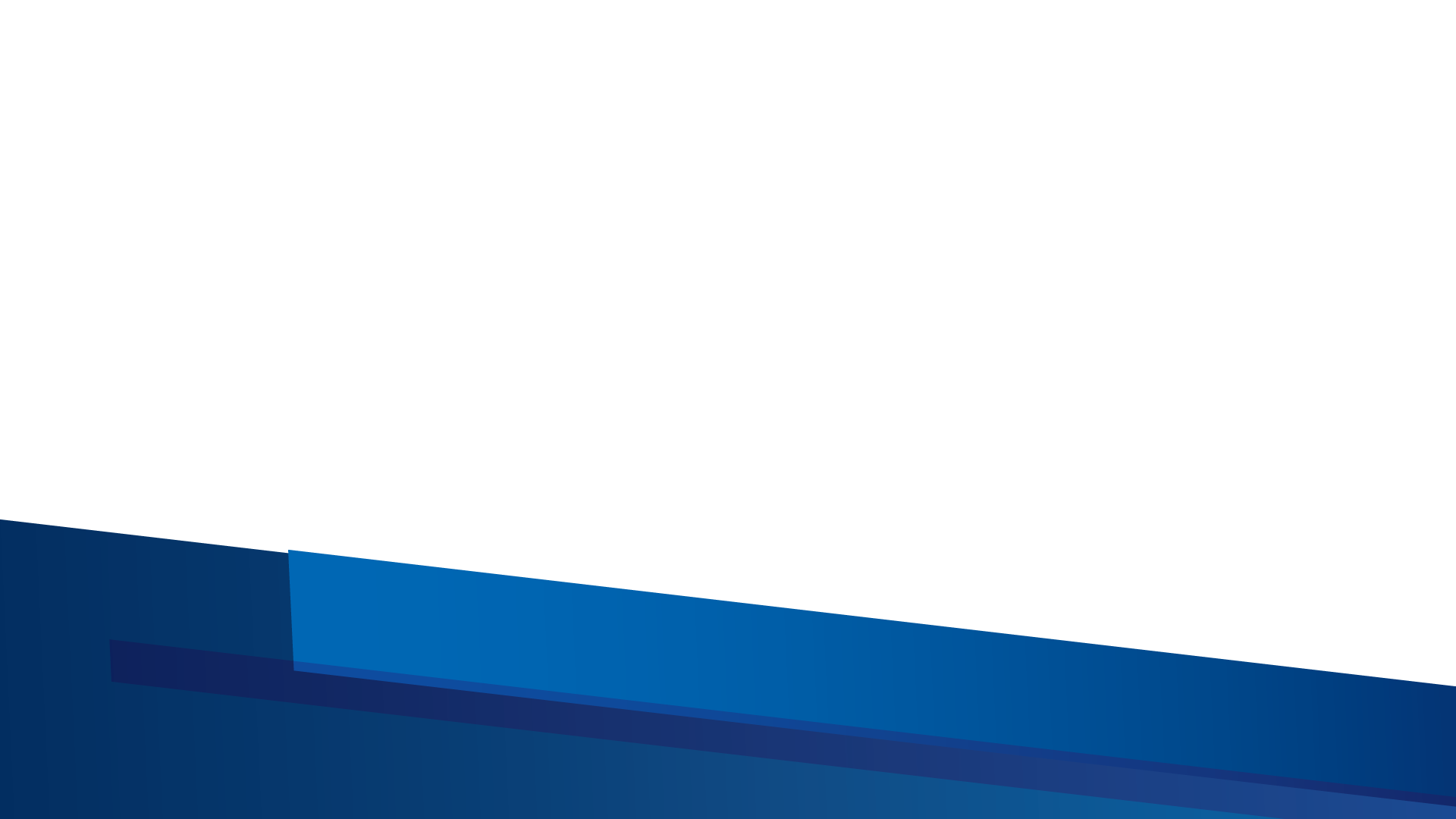 Правильное выполнение контрольных упражнений
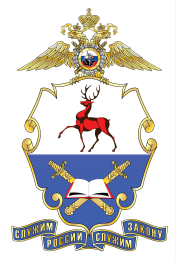 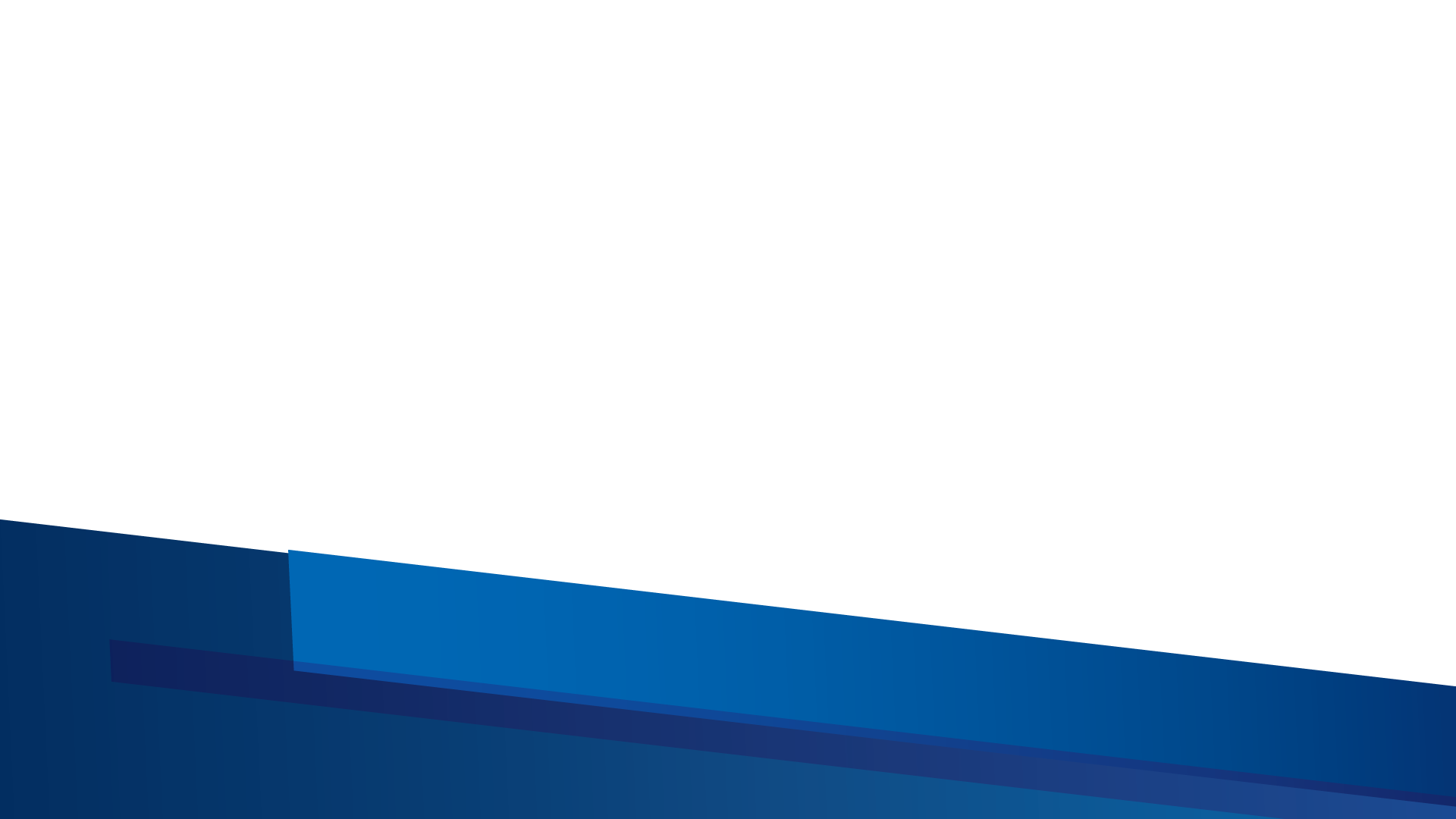 Особые права (льготы) кандидатов на обучение при приеме в НА МВД России
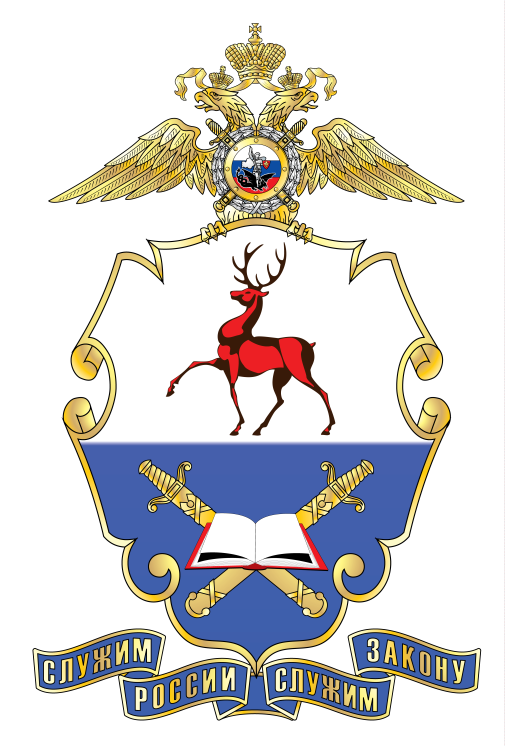 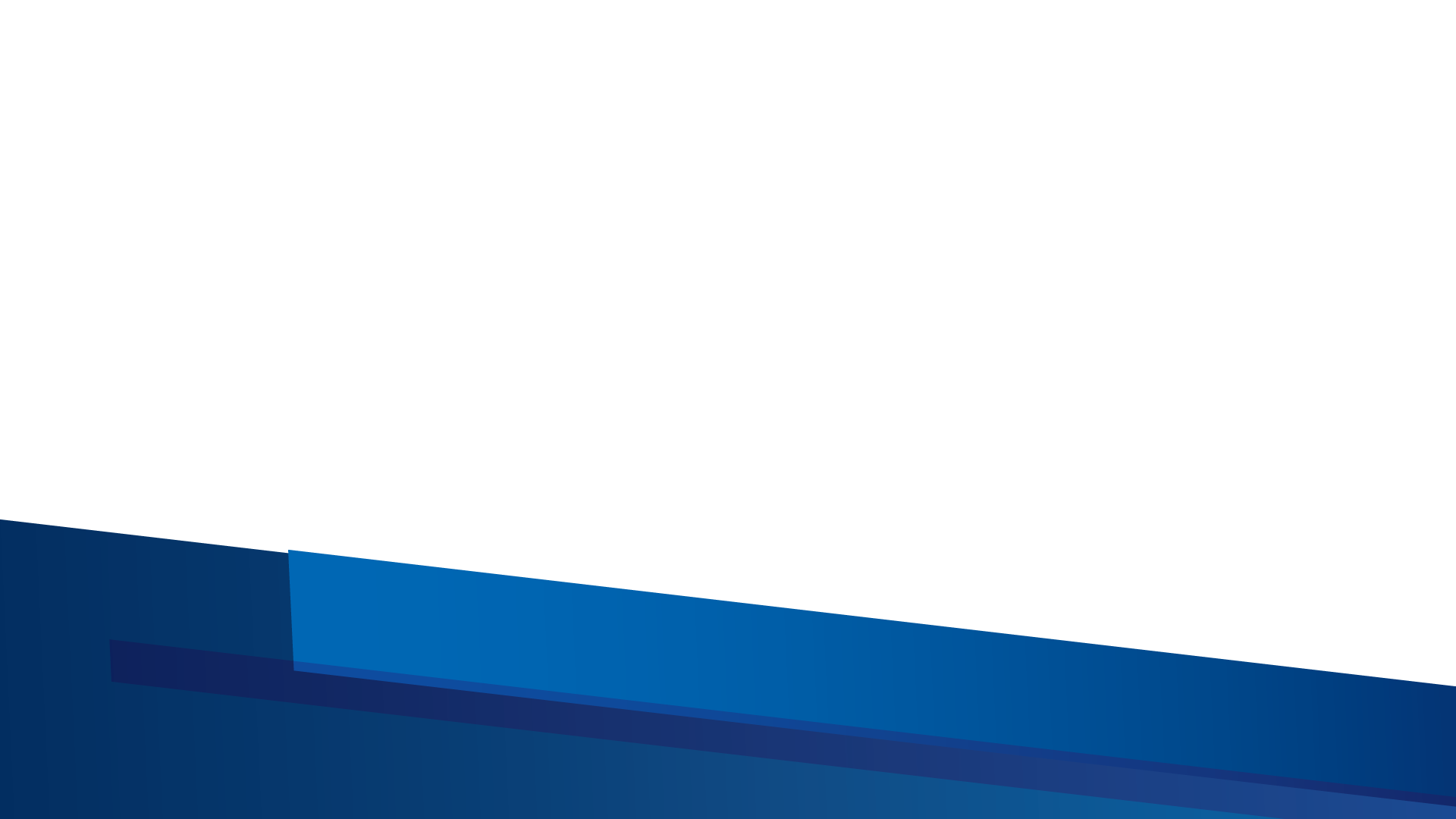 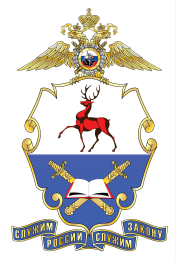 Виды особых прав
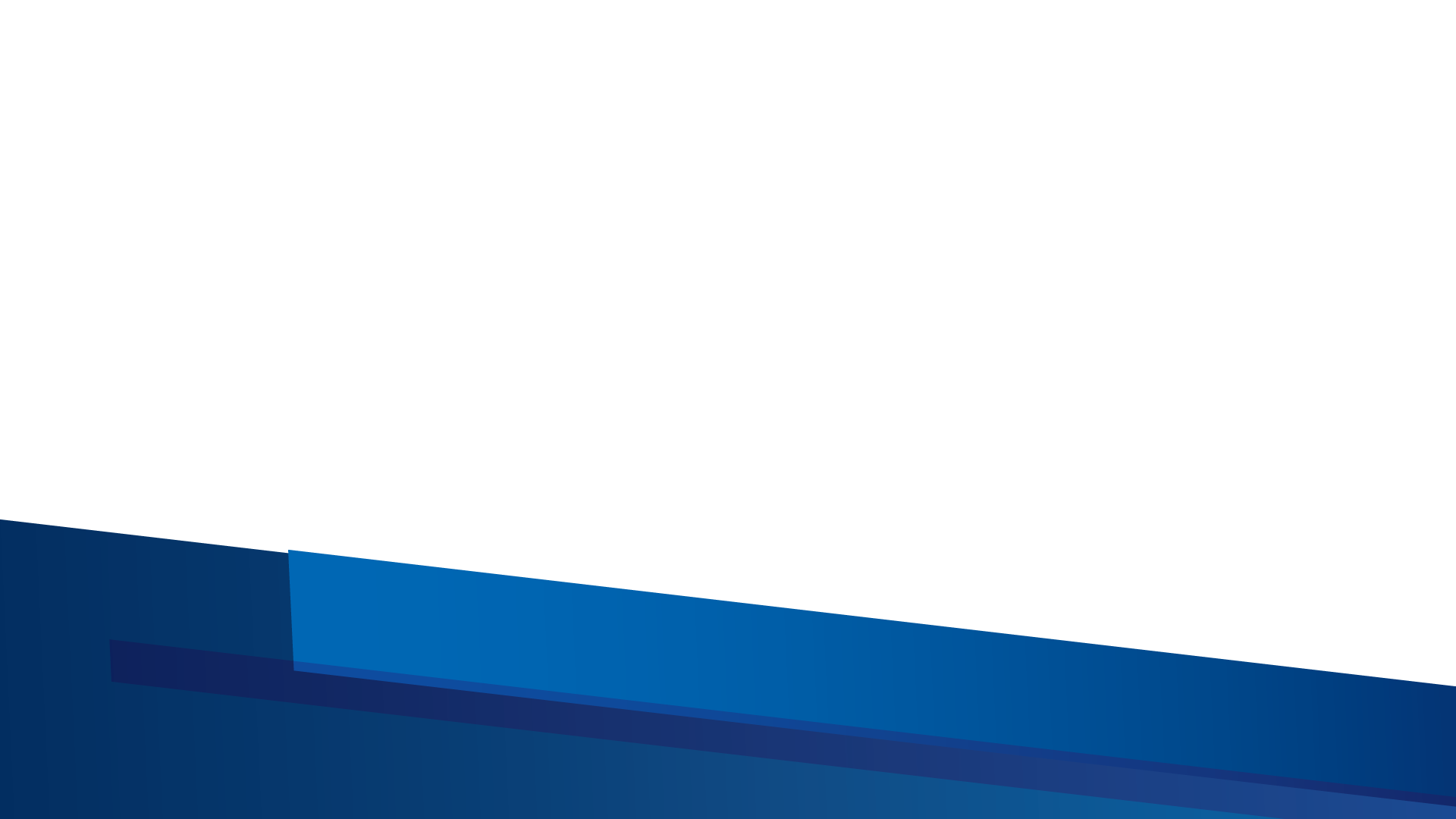 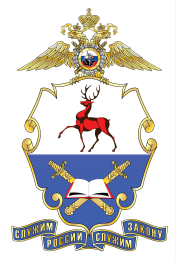 Без вступительных испытаний
победители и призеры заключительного этапа всероссийской олимпиады школьников;

члены сборных команд РФ, участвовавших в международных олимпиадах по общеобразовательным предметам.
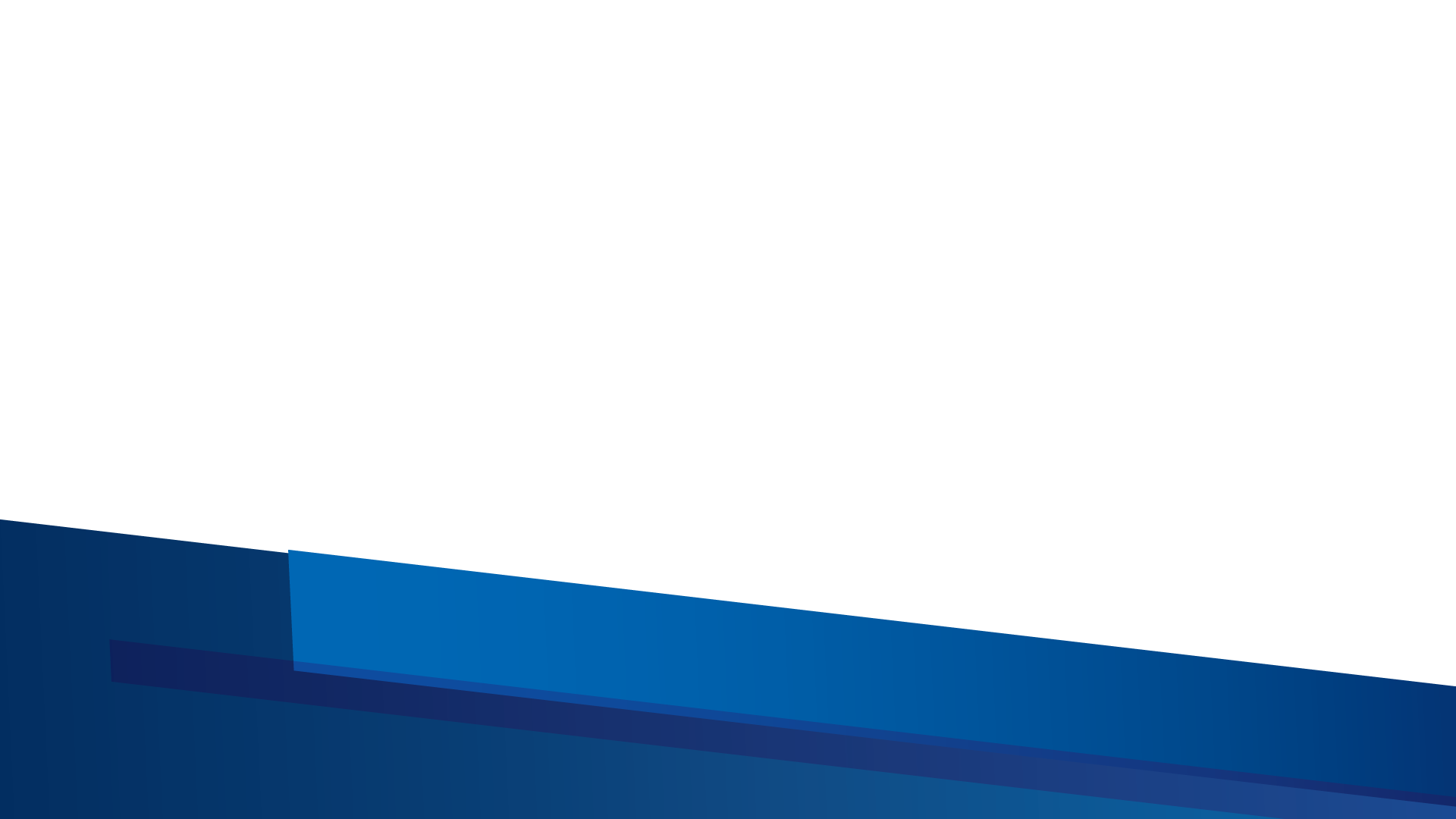 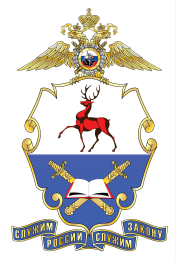 Без вступительных испытаний
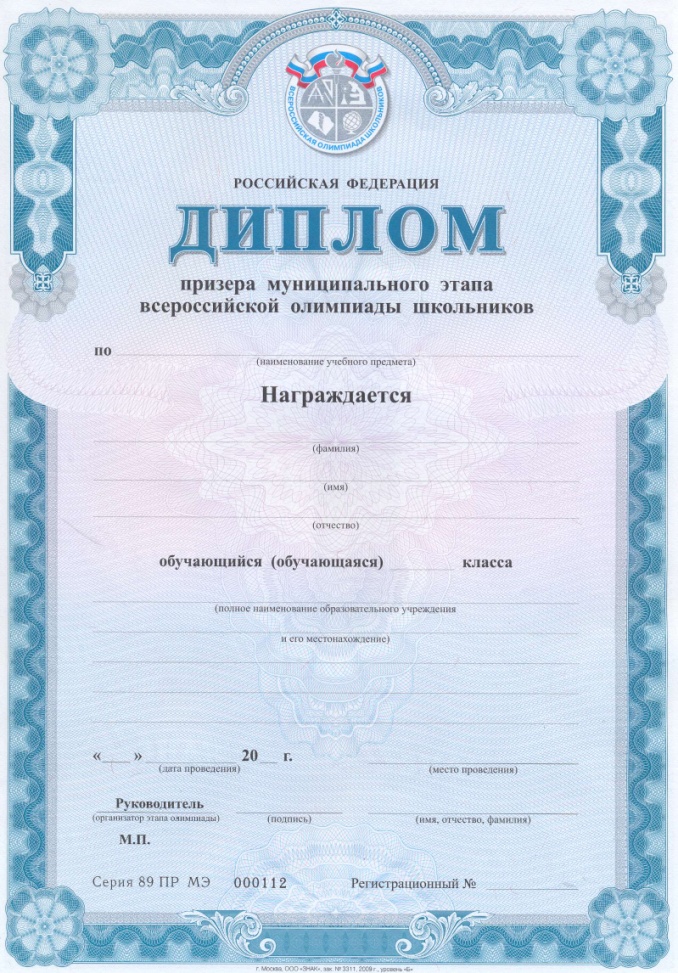 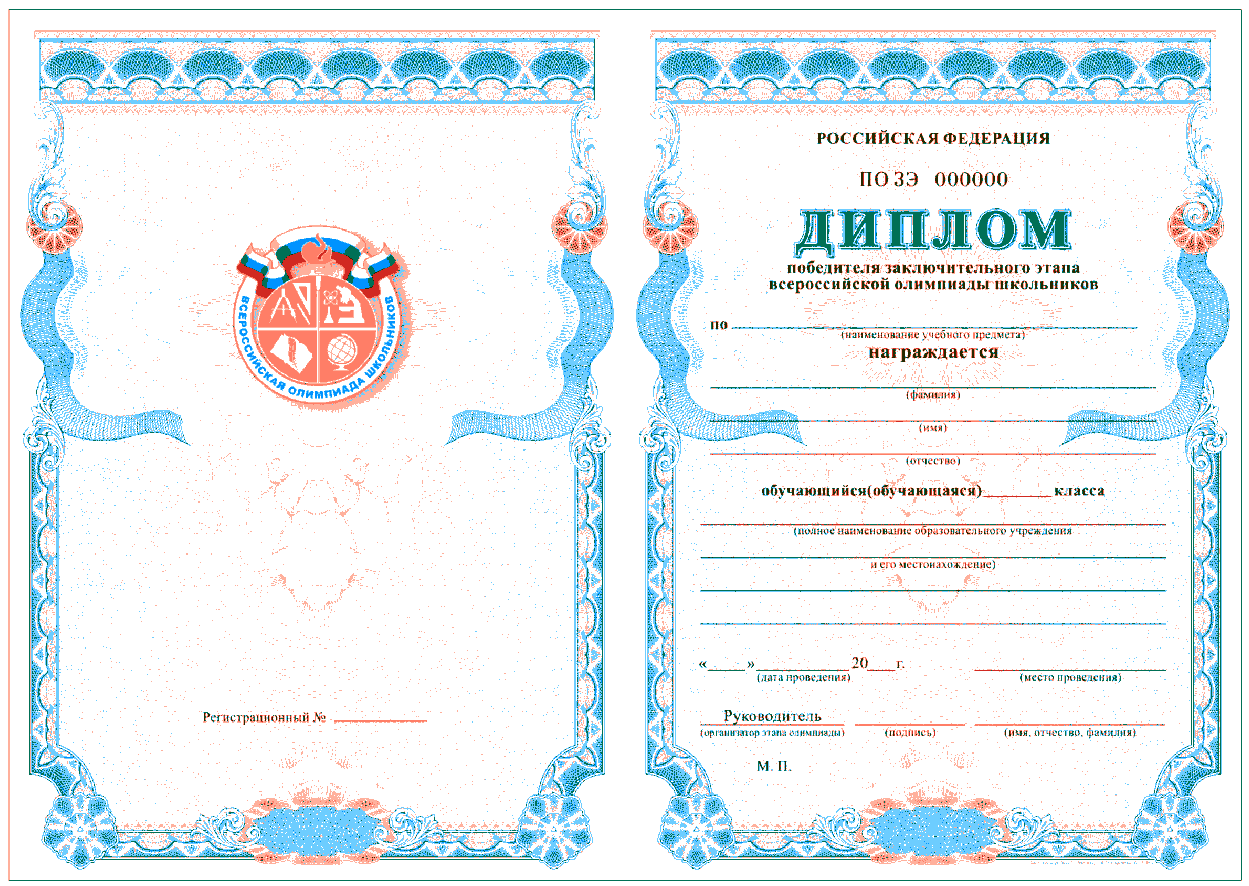 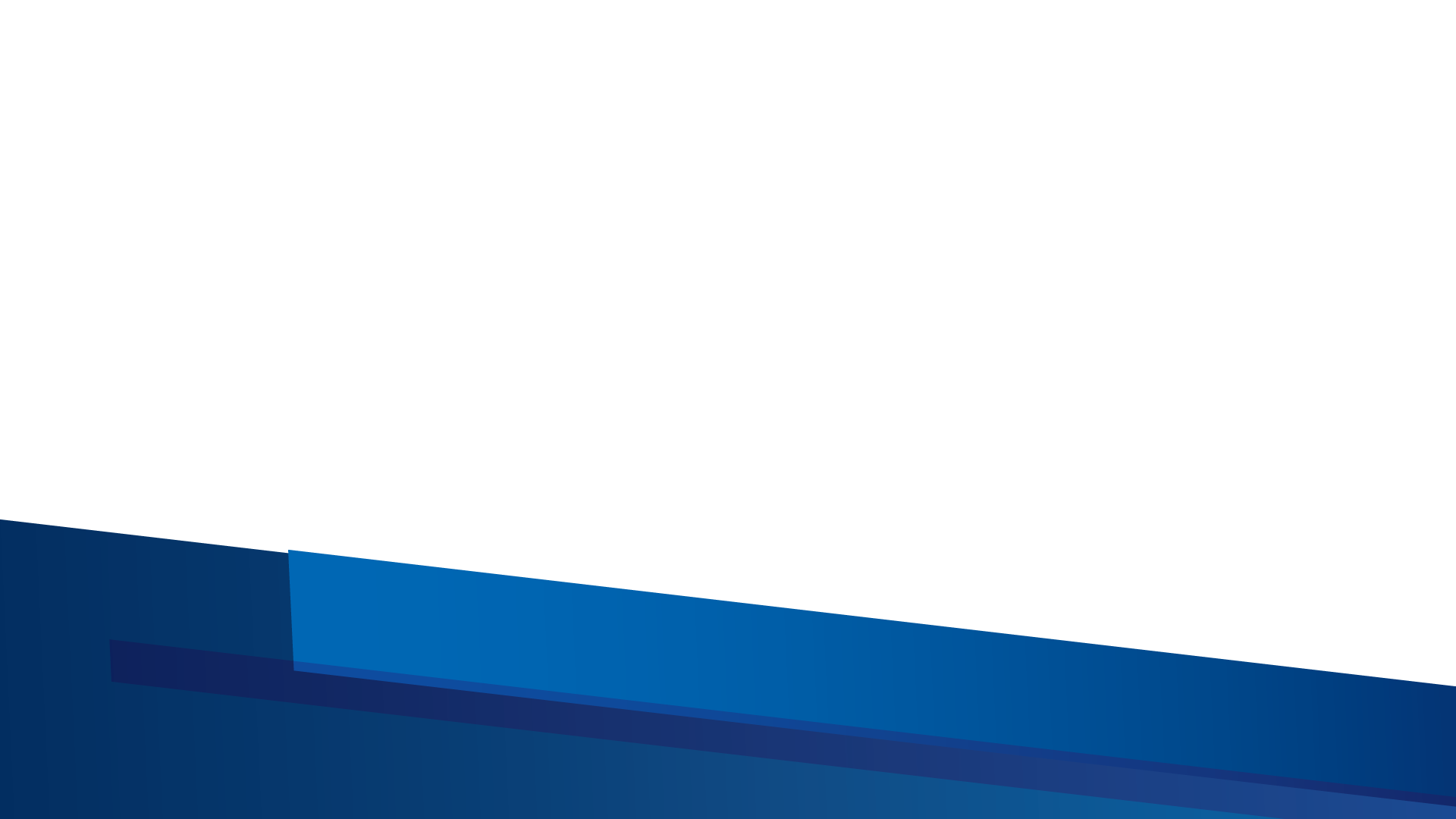 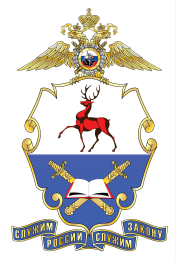 Преимущественное право зачисления имеют:
дети военнослужащих, погибших при исполнении ими обязанностей военной службы или умерших вследствие увечья (ранения, травмы, контузии) либо заболеваний, полученных ими при исполнении обязанностей военной службы, в том числе при участии в проведении контртеррористических операций и (или) иных мероприятий по борьбе с терроризмом;
дети сотрудников органов внутренних дел, учреждений и органов уголовно-исполнительной системы, федеральной противопожарной службы Государственной противопожарной службы, органов по контролю за оборотом наркотических средств и психотропных веществ, таможенных органов, погибших (умерших) вследствие увечья или иного повреждения здоровья, полученных ими в связи с выполнением служебных обязанностей, либо вследствие заболевания, полученного ими в период прохождения службы в указанных учреждениях и органах, и дети, находившиеся на их иждивении;
 дети прокурорских работников, погибших (умерших) вследствие увечья или иного повреждения здоровья, полученных ими в период прохождения службы в органах прокуратуры либо после увольнения вследствие причинения вреда здоровью в связи с их служебной деятельностью.
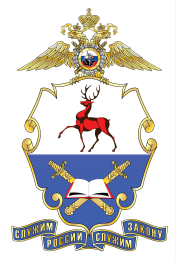 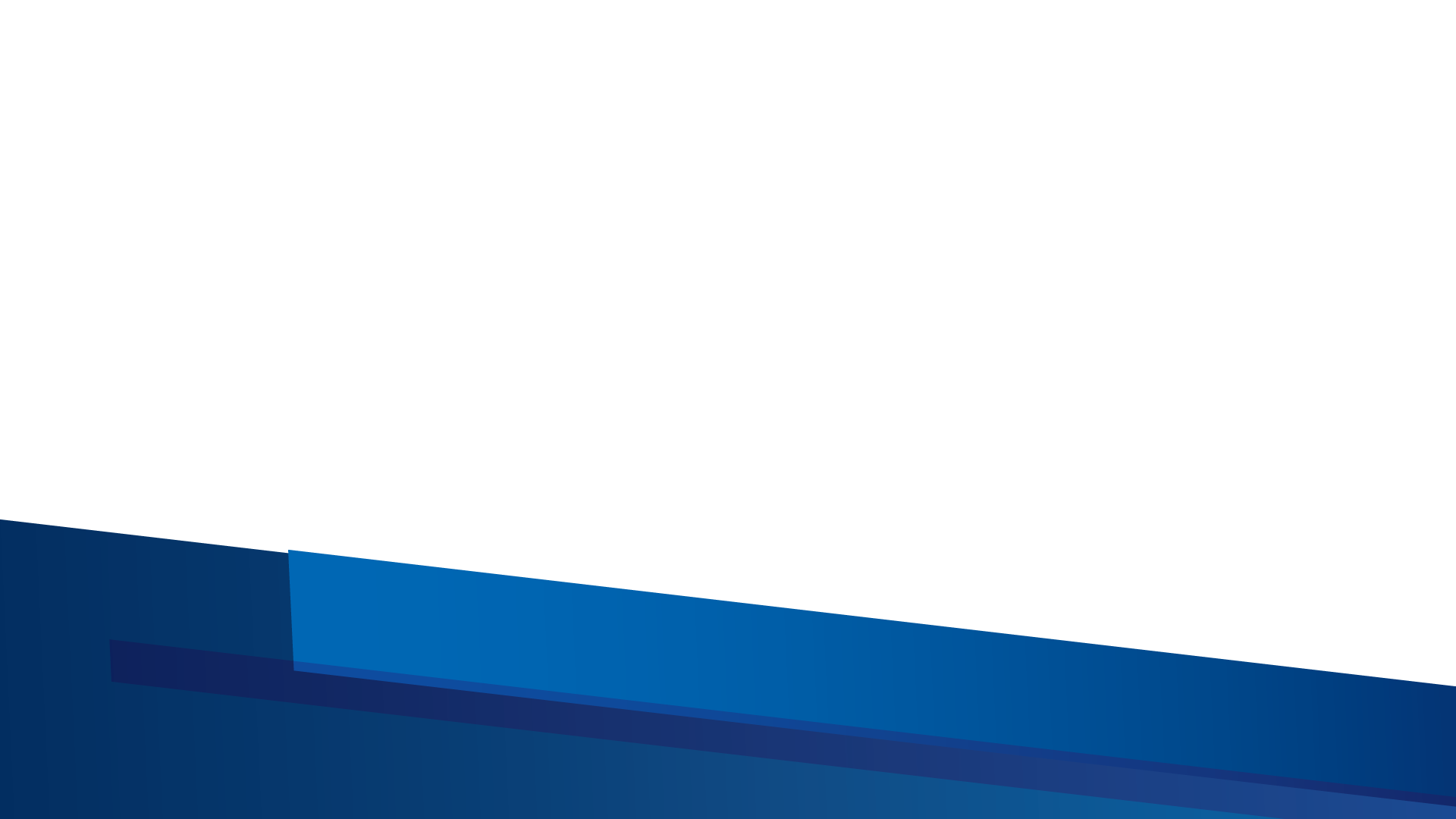 Иные категории поступающих, имеющих преимущественное право зачисления:
граждане в возрасте до двадцати лет, имеющие только одного родителя - инвалида I группы, если среднедушевой доход семьи ниже величины прожиточного минимума, установленного в субъекте Российской Федерации по месту жительства указанных граждан ;
граждане, которые подверглись воздействию радиации вследствие катастрофы на Чернобыльской АЭС и на которых распространяется действие Закона Российской Федерации от 15 мая 1991 года № 1244-1 «О социальной защите граждан, подвергшихся воздействию радиации вследствие катастрофы на Чернобыльской АЭС» ;
военнослужащие, которые проходят военную службу по контракту и непрерывная продолжительность военной службы по контракту которых составляет не менее трех лет, а также граждане, прошедшие военную службу по призыву и поступающие на обучение по рекомендациям командиров, выдаваемым гражданам в порядке, установленном федеральным органом исполнительной власти, в котором федеральным законом предусмотрена военная служба ;
граждане, проходившие в течение не менее трех лет военную службу по контракту в Вооруженных Силах Российской Федерации, других войсках, воинских формированиях и органах на воинских должностях и уволенные с военной службы по основаниям, предусмотренным подпунктами "б" - "г" пункта 1, подпунктом "а" пункта 2 и подпунктами "а" - "в" пункта 3 статьи 51 Федерального закона Российской Федерации от 28 марта 1998 года № 53-ФЗ «О воинской обязанности и военной службе».
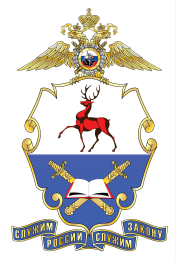 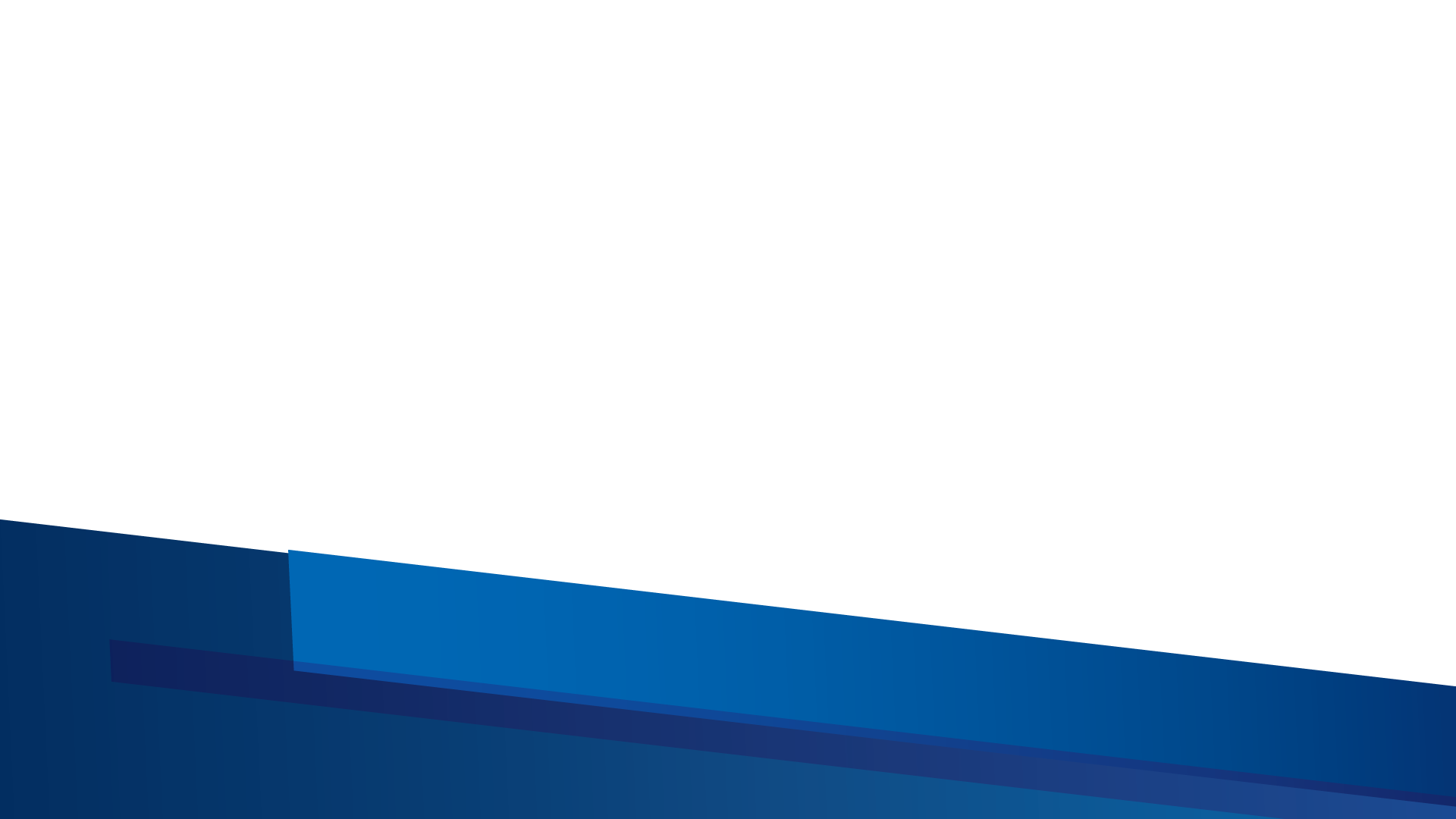 Кандидаты на обучение вправе предоставить 
сведения о своих индивидуальных достижениях:
Аттестат о среднем общем образовании с отличием
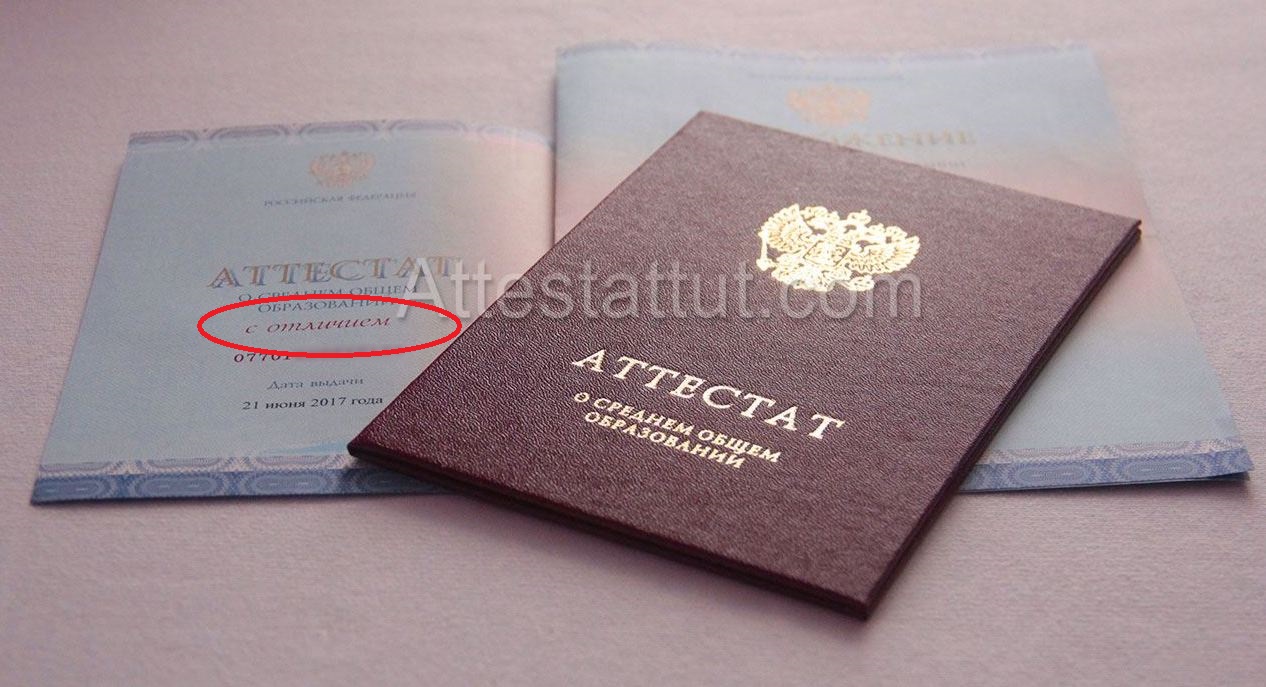 +10 баллов
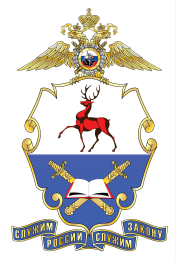 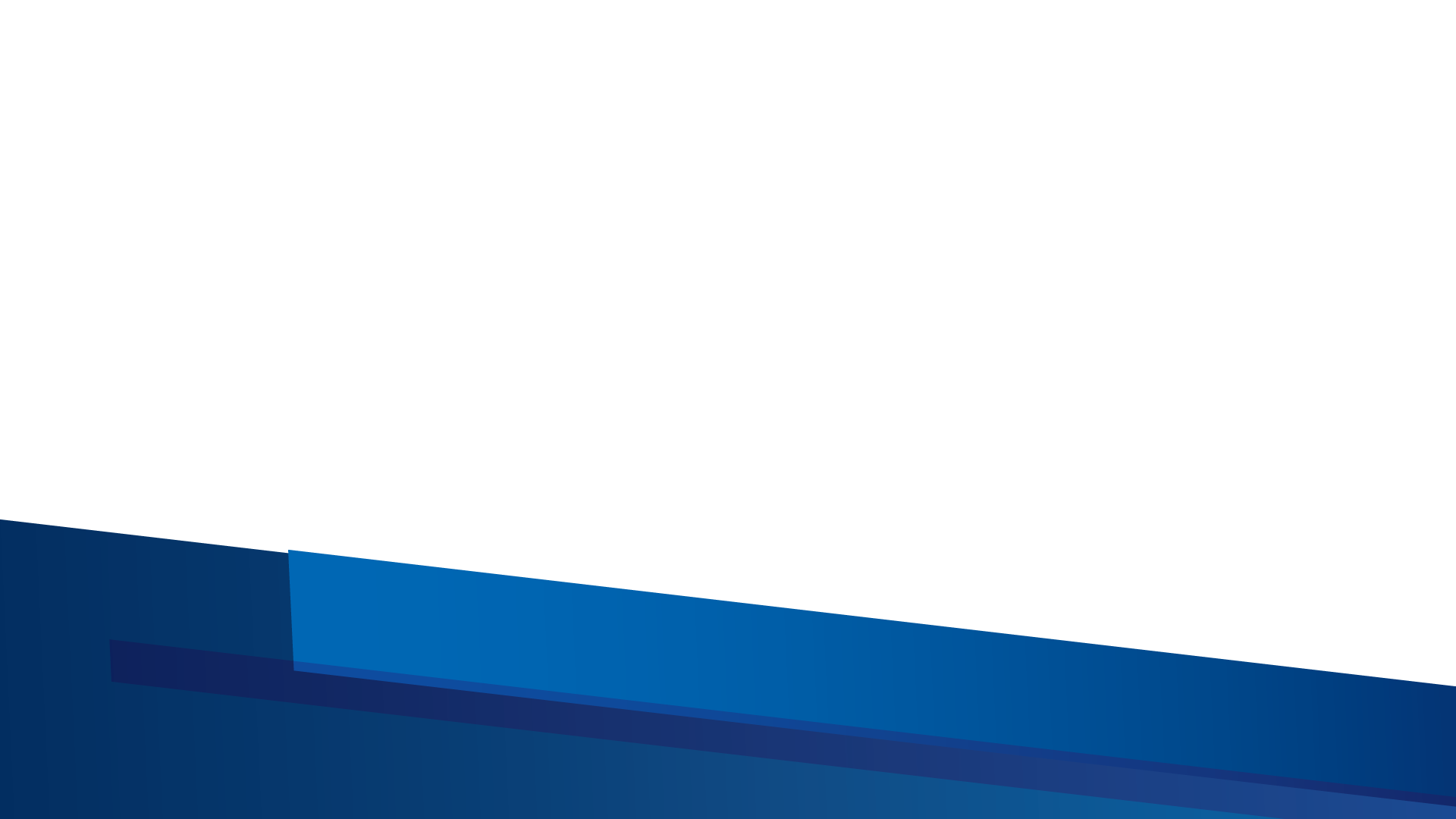 Кандидаты на обучение вправе предоставить 
сведения о своих индивидуальных достижениях:
Наличие аттестата о среднем общем образовании с итоговыми отметками только «хорошо» и «отлично» по всем учебным предметам учебного плана, изучавшимся на уровне среднего общего образования, выданного общеобразовательной организацией МВД России
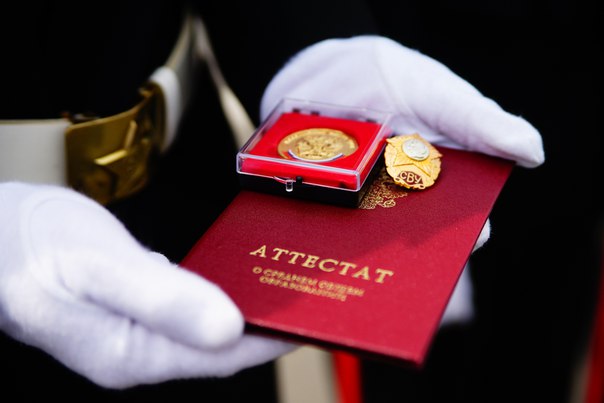 +10 баллов
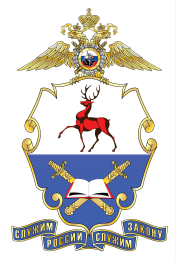 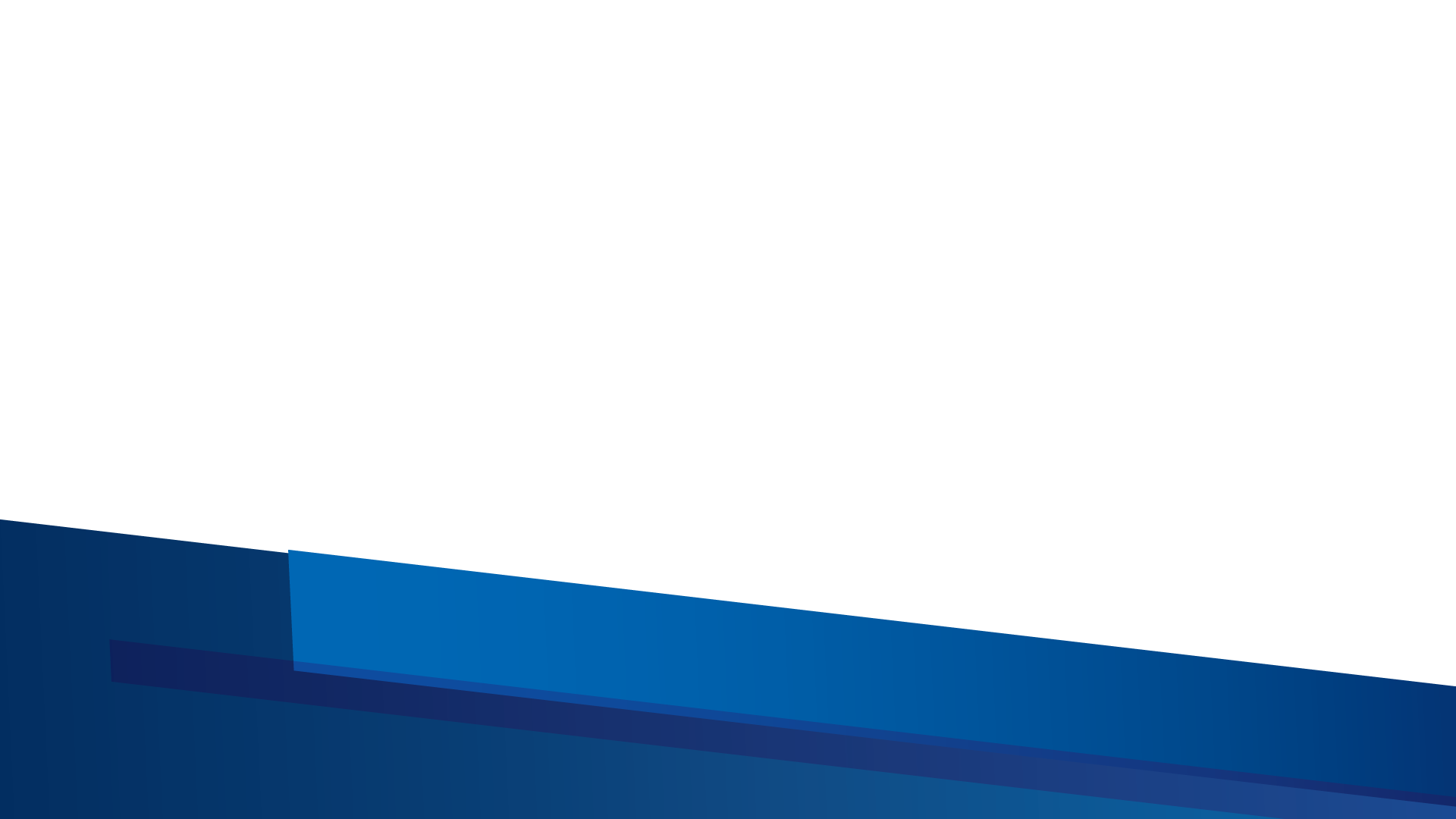 Кандидаты на обучение вправе предоставить 
сведения о своих индивидуальных достижениях:
Спортивный разряд
(НЕ НИЖЕ «КАНДИДАТА В МАСТЕРА СПОРТА»)
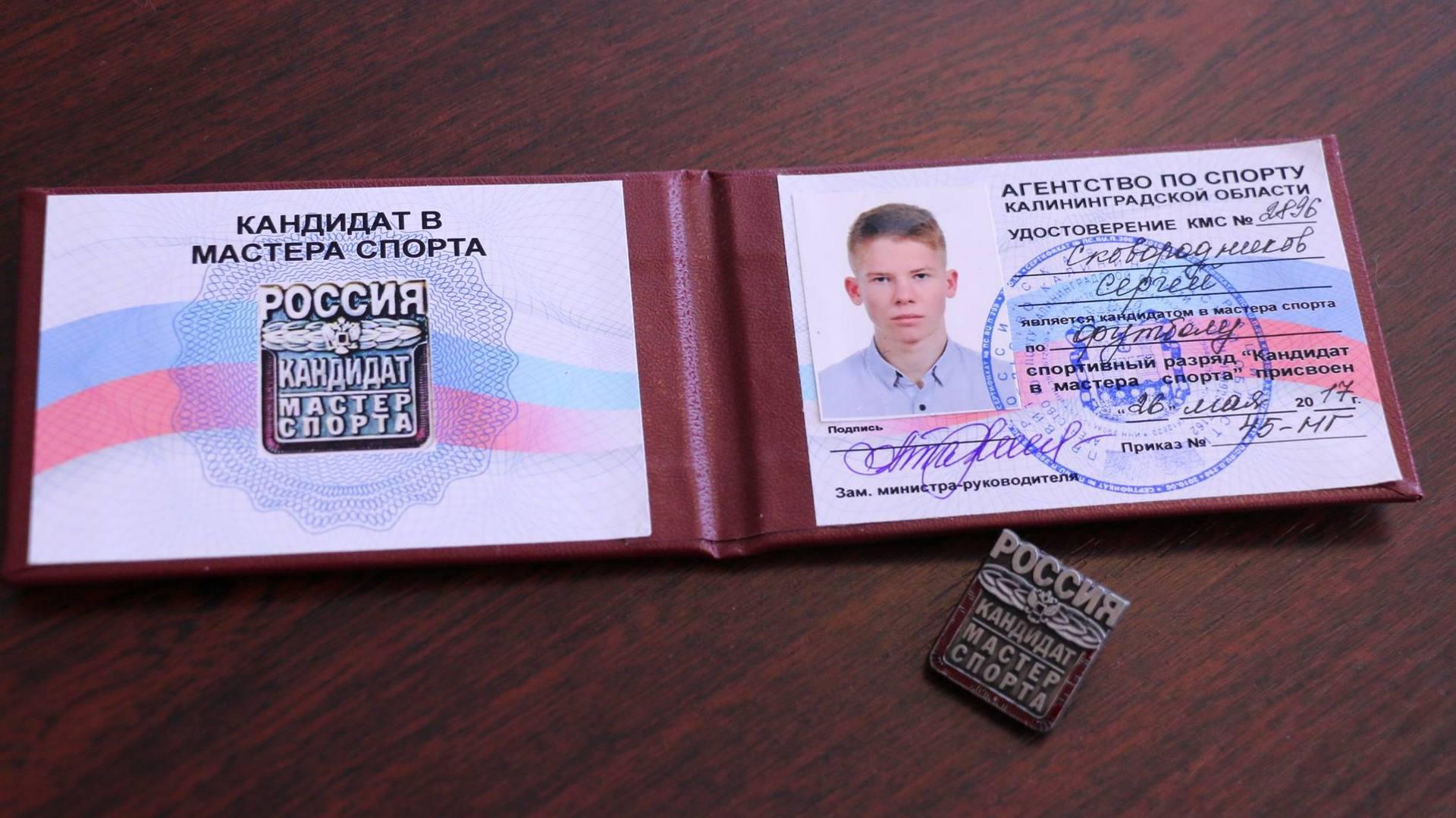 Спортивный разряд «кандидат в мастера спорта» присваивается сроком на 3 года 
(Приказ Минспорта России от 20.02.2017 № 108)
+5 баллов
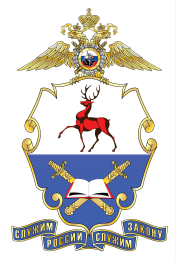 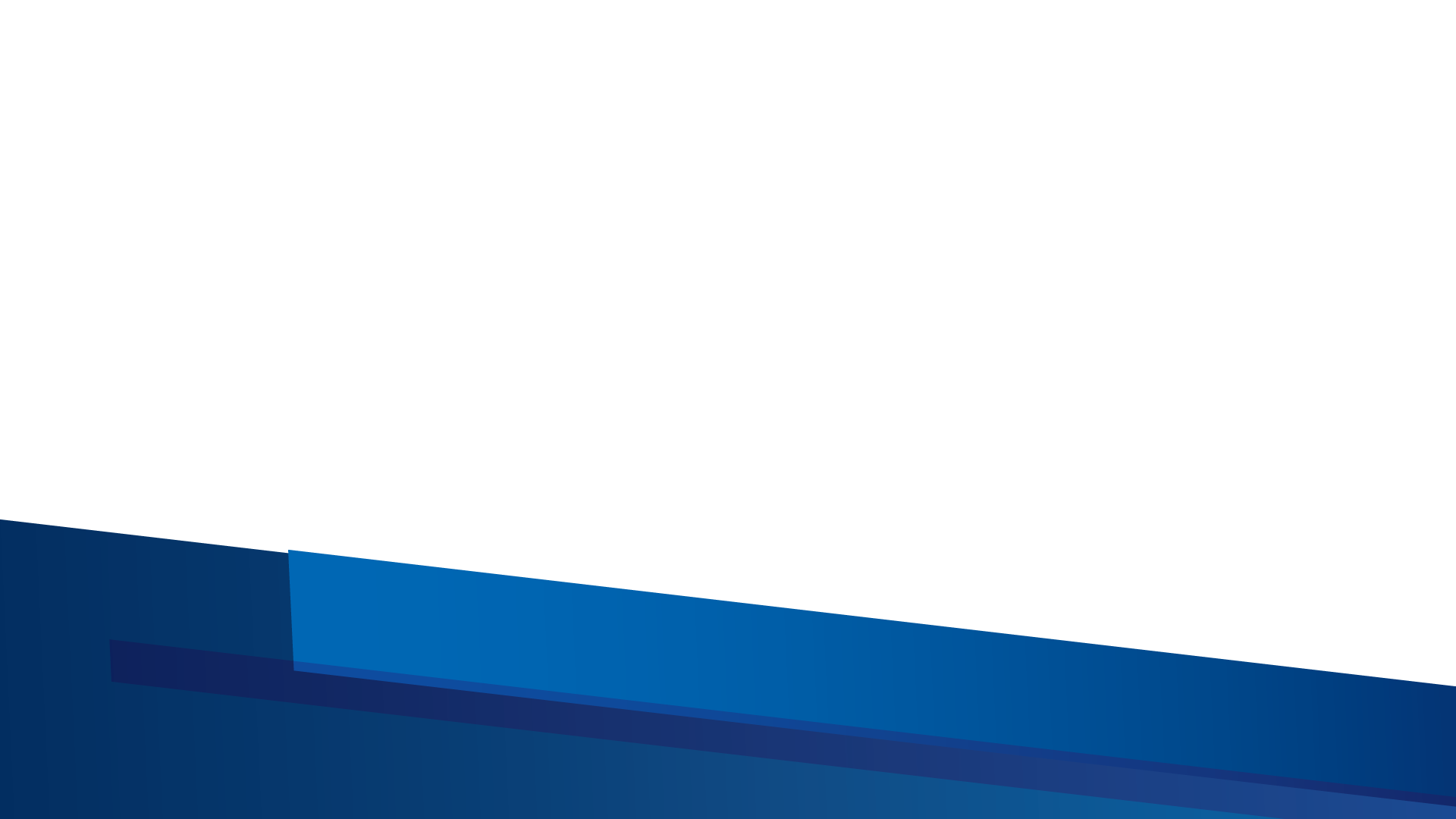 Кандидаты на обучение вправе предоставить 
сведения о своих индивидуальных достижениях:
Спортивное звание:

1. мастер спорта России международного класса;
2.  мастер спорта России;
3.  гроссмейстер России.
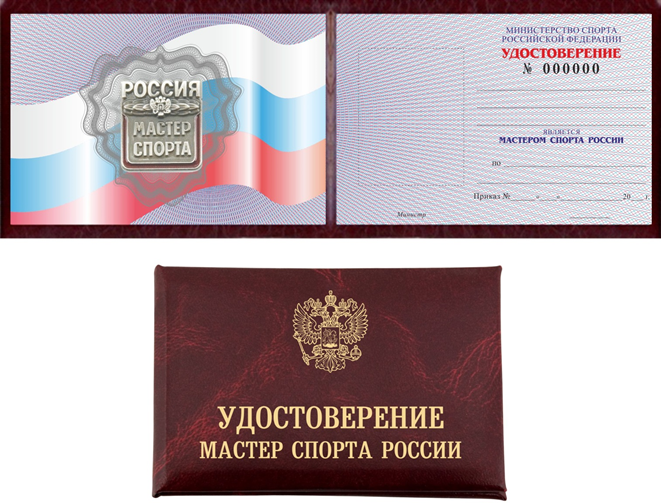 +5 баллов
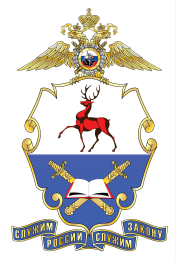 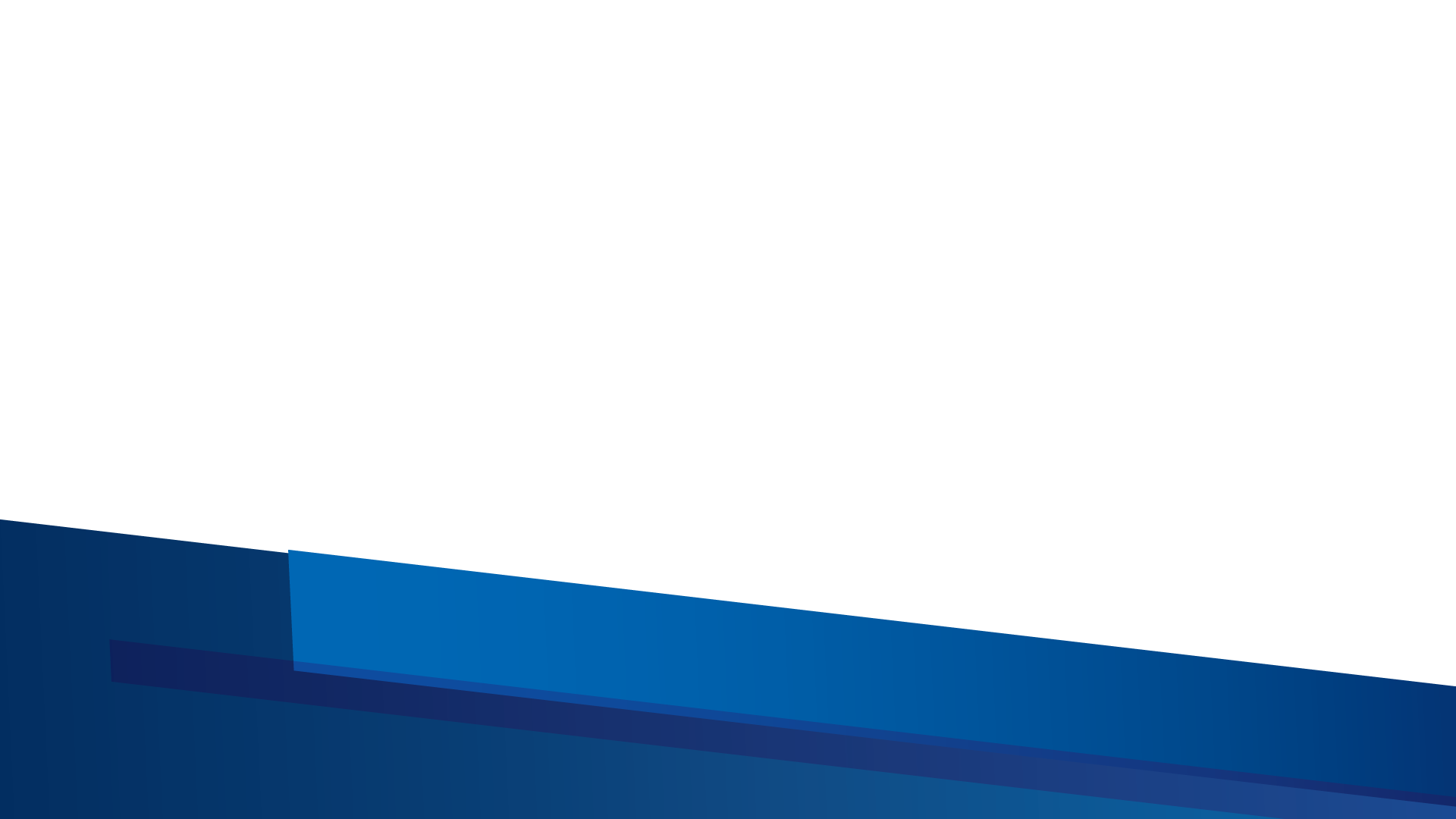 Кандидаты на обучение вправе предоставить 
сведения о своих индивидуальных достижениях:
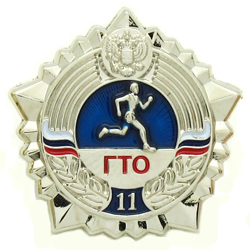 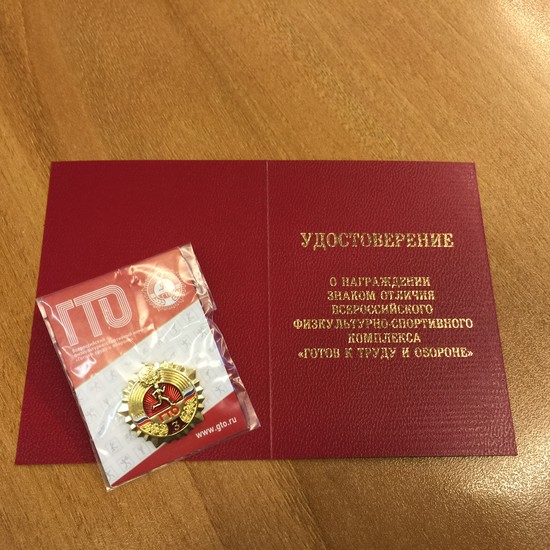 Серебряный и (или) золотой знак отличия Всероссийского физкультурно-спортивного комплекса «Готов к труду и обороне» (ГТО) и удостоверение к нему установленного образца
+2 балла
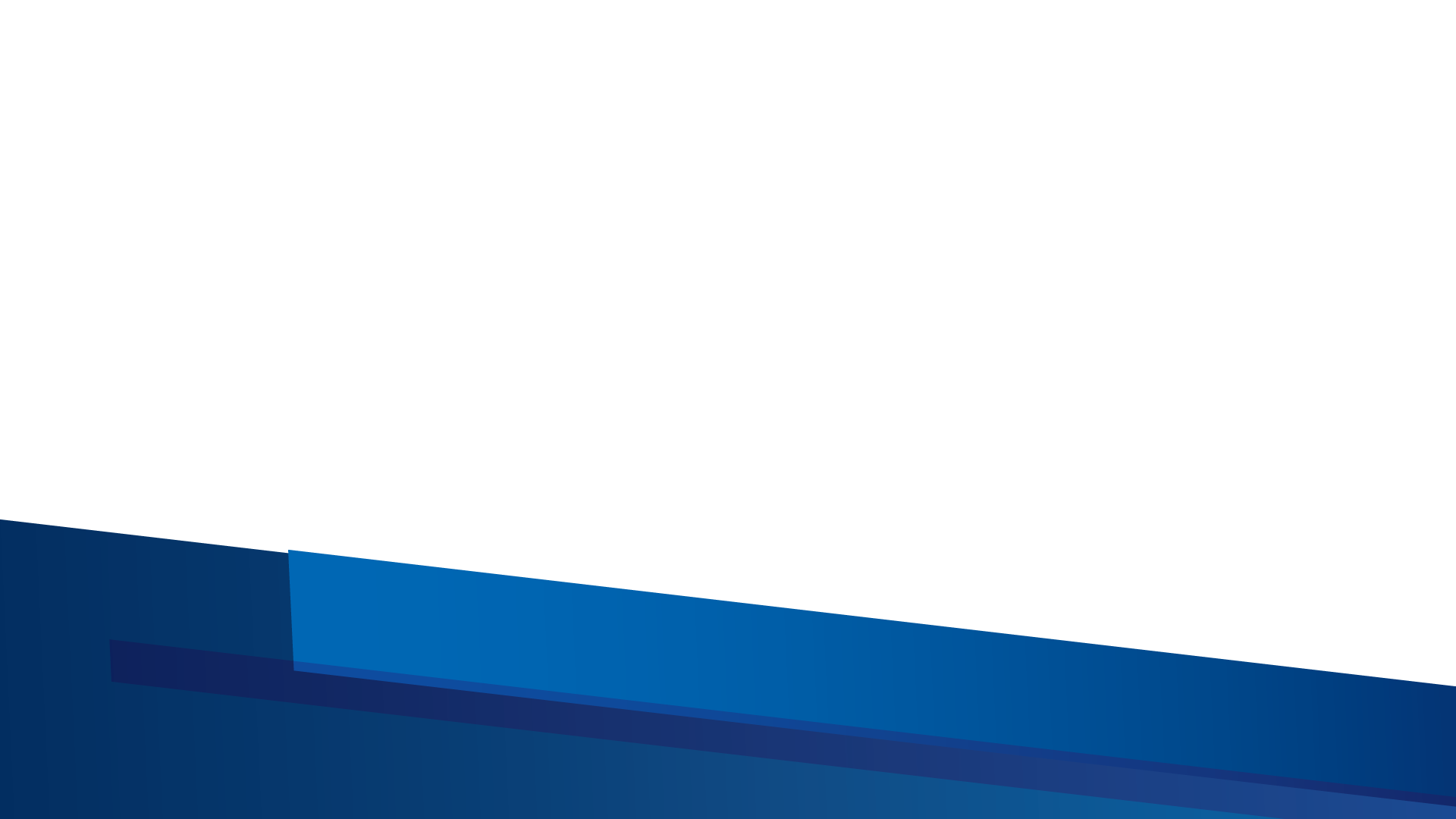 Кандидаты на обучение вправе предоставить 
сведения о своих индивидуальных достижениях:
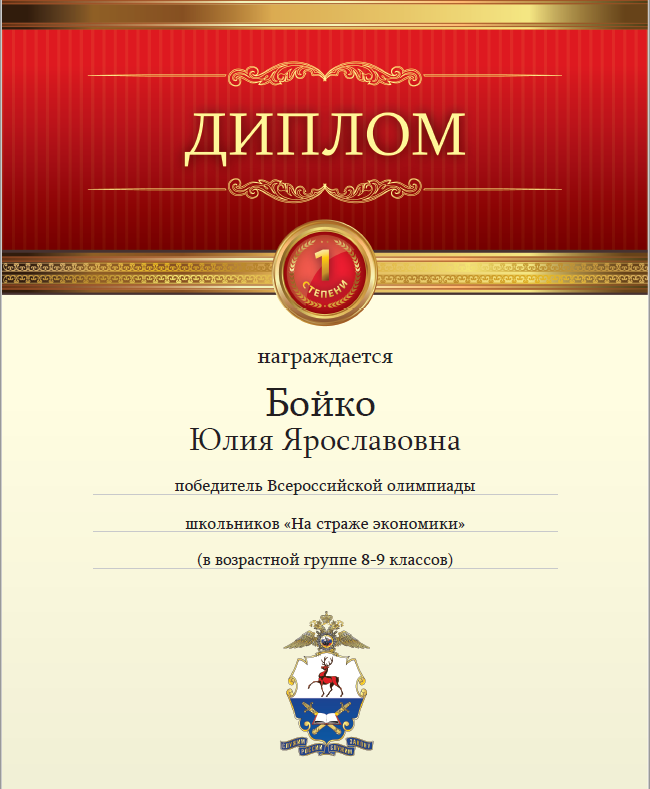 Победители и призеры заключительного этапа Всероссийской олимпиады школьников «На страже экономики»
+7 баллов
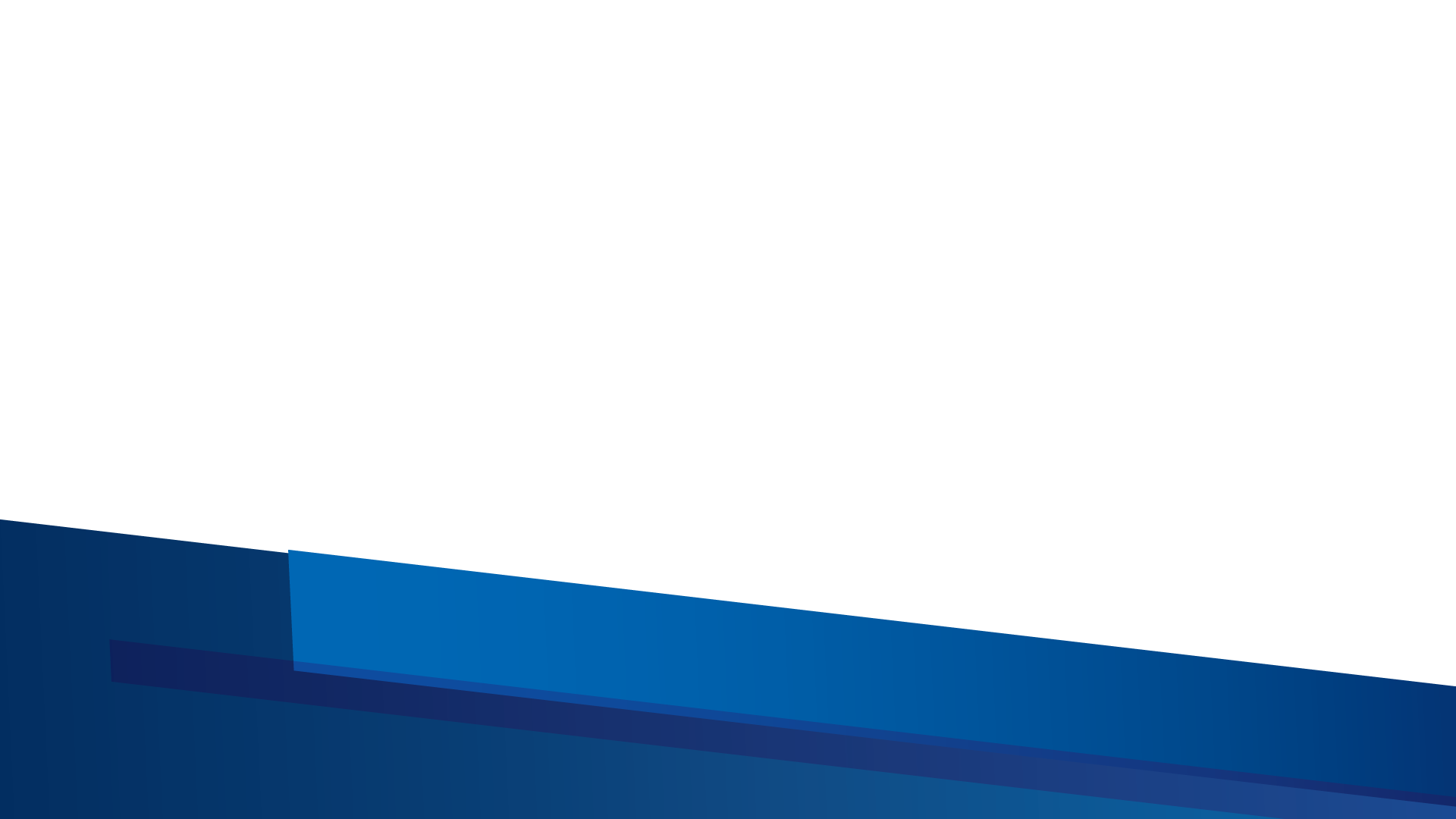 Кандидаты на обучение вправе предоставить 
сведения о своих индивидуальных достижениях:
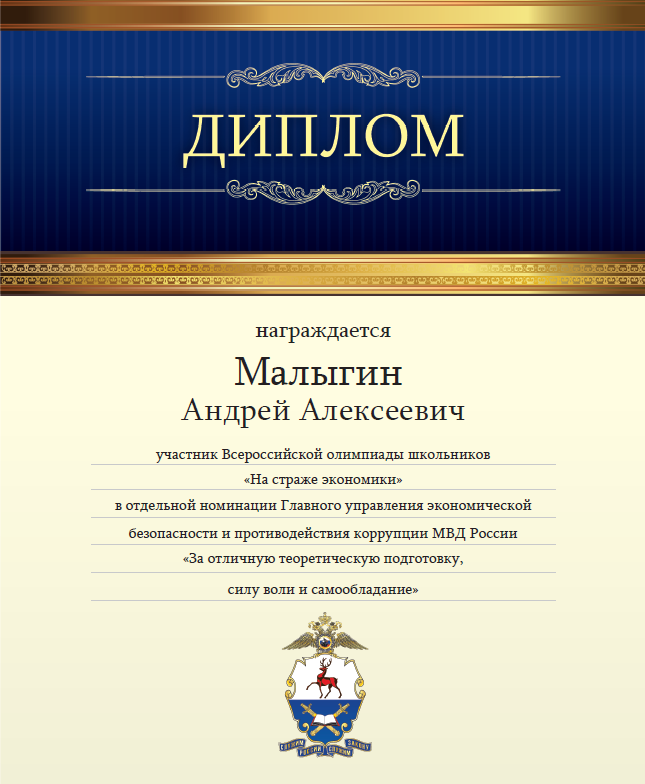 Участники 
Всероссийской олимпиады школьников 
«На страже экономики»
+5 баллов
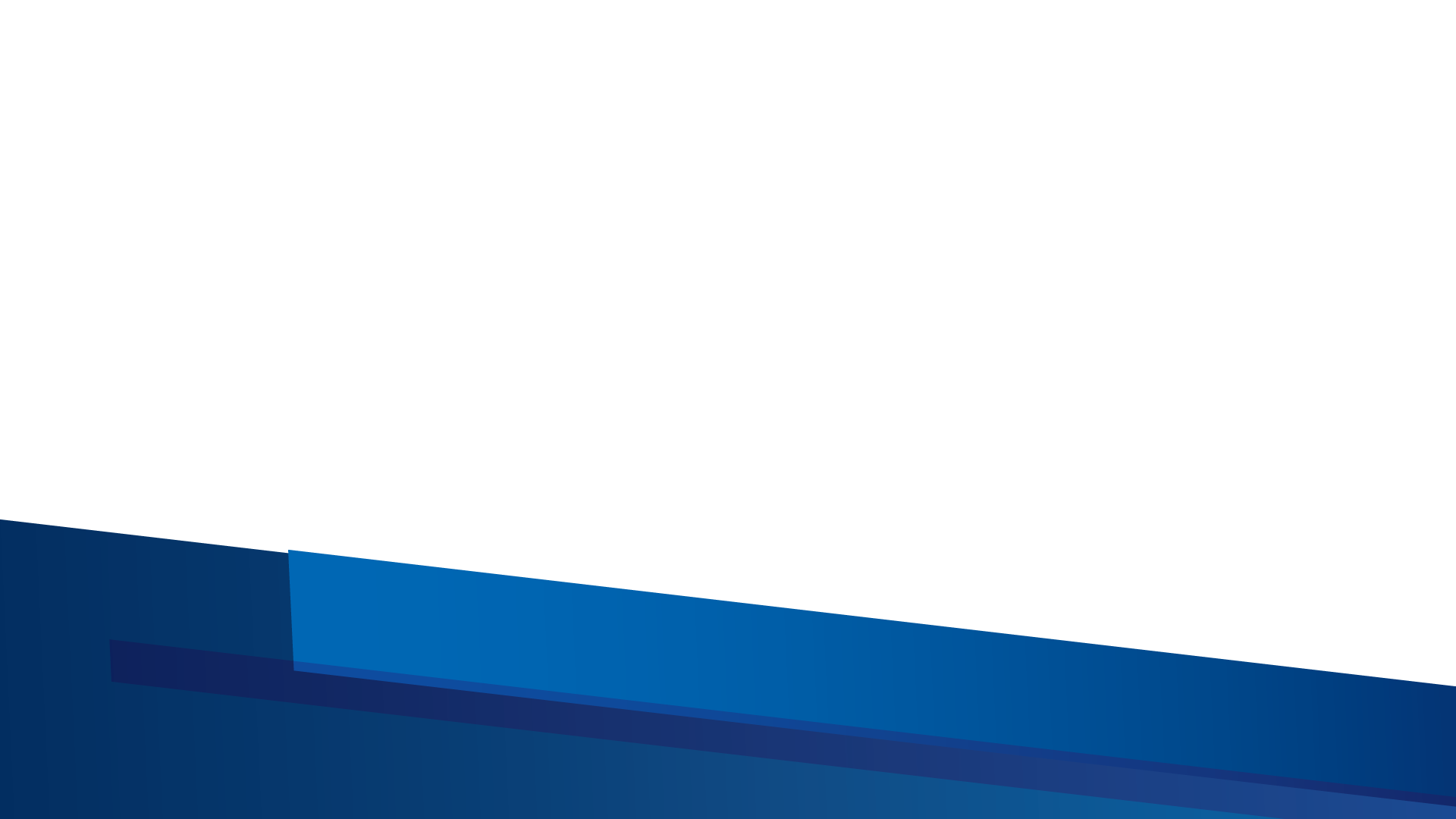 Формирование пофамильных списков при зачислении
(на примере 2019 года)
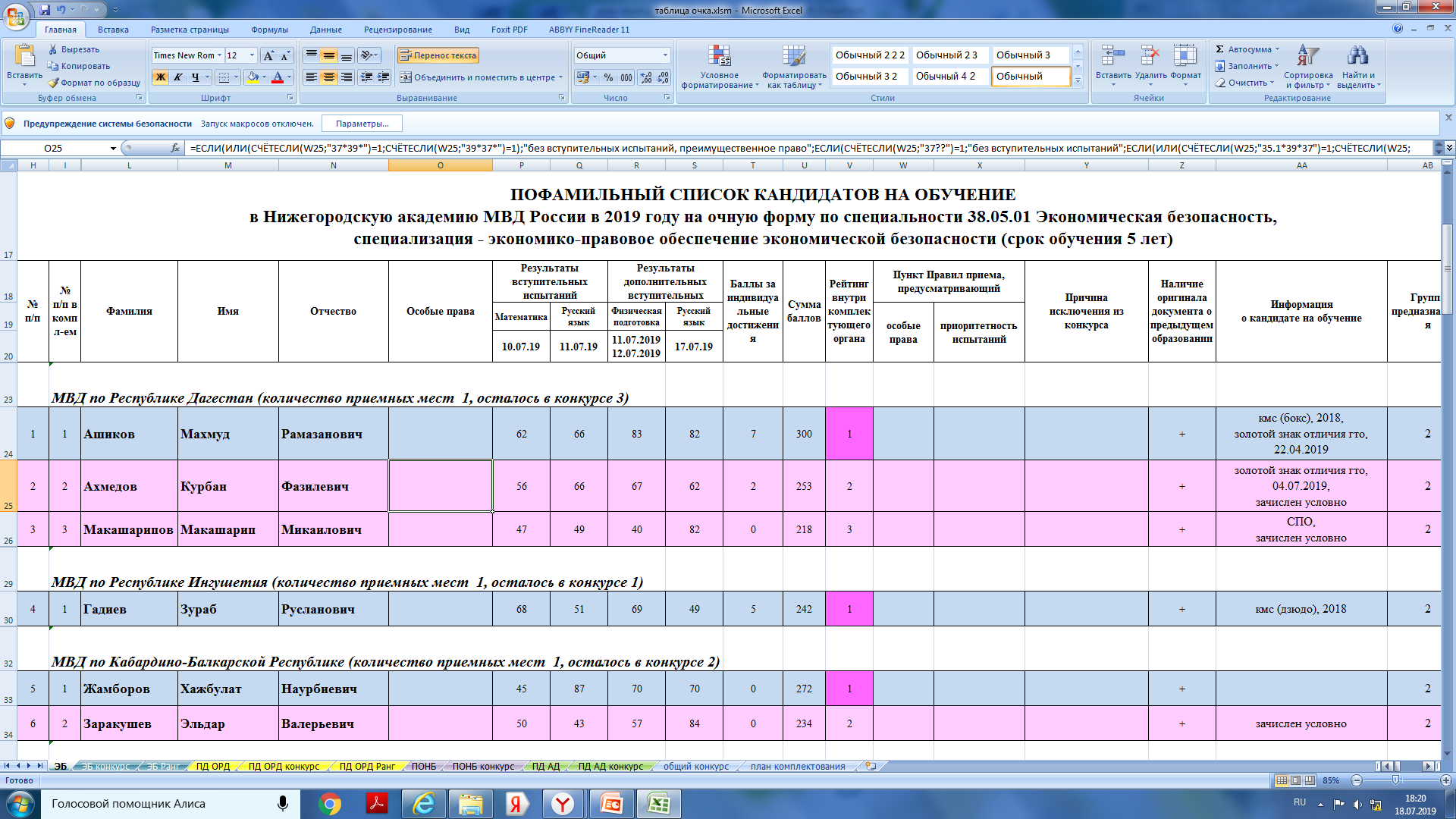 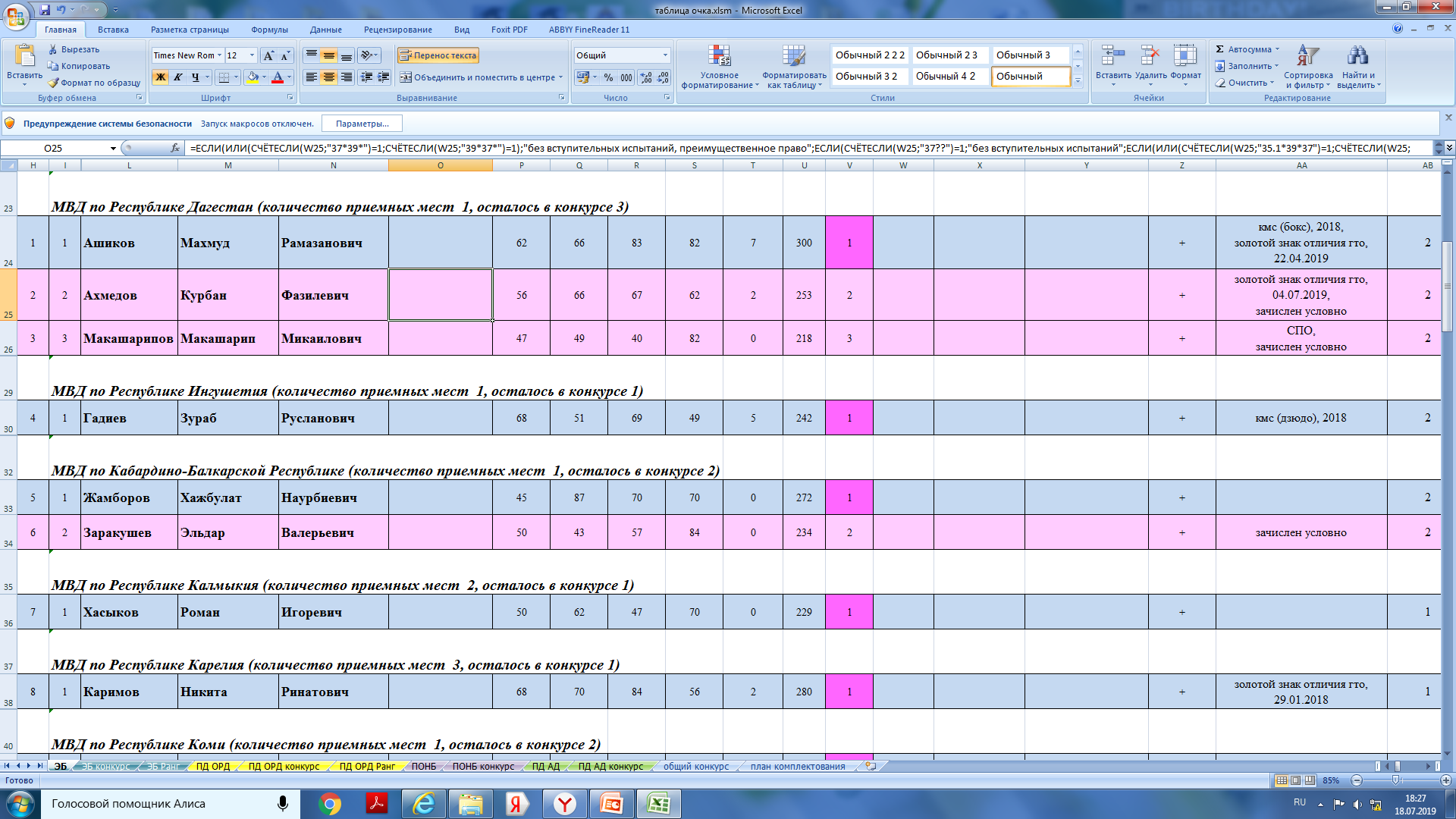 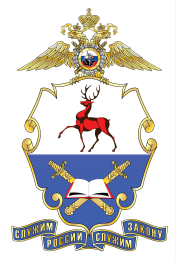 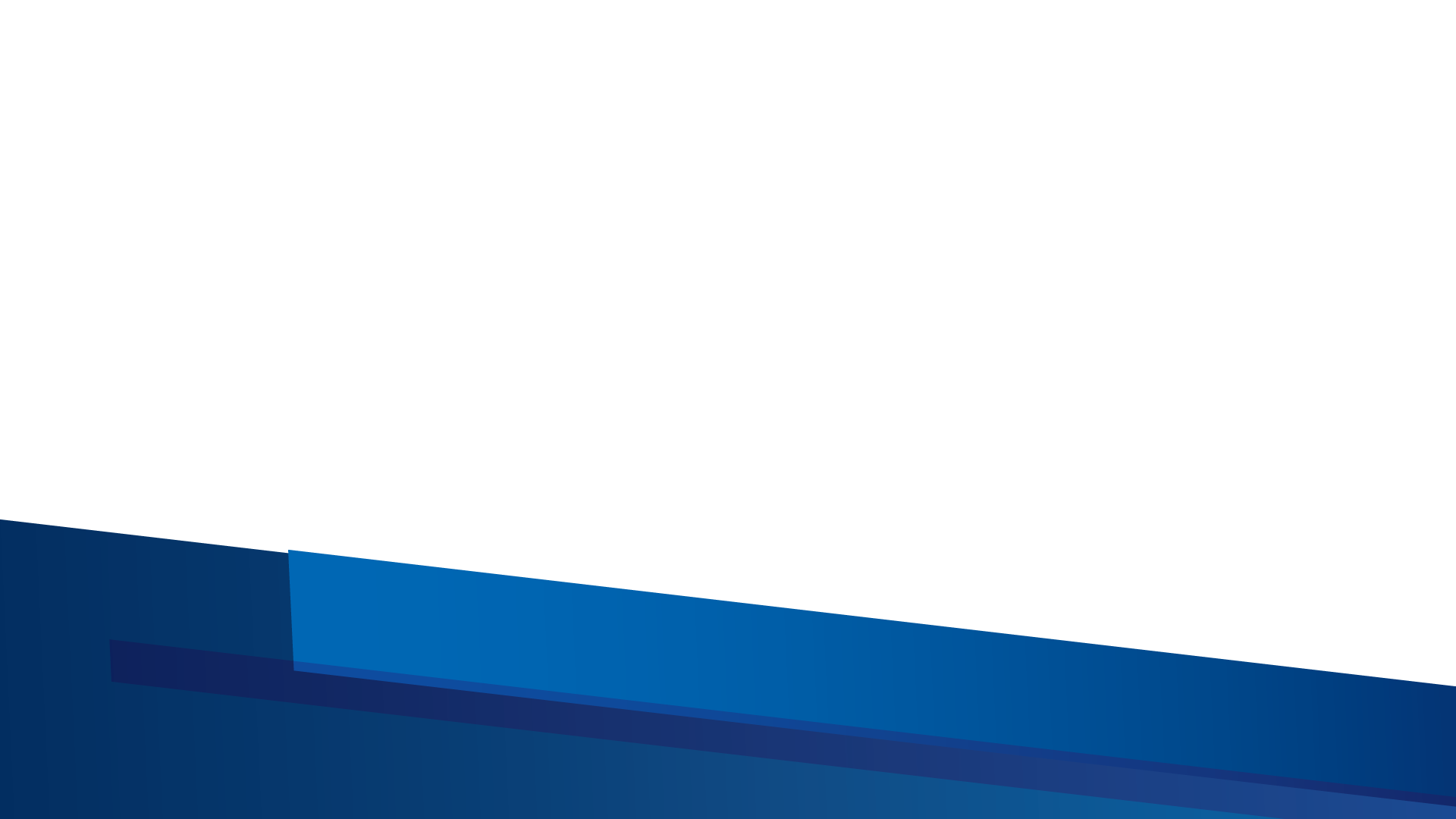 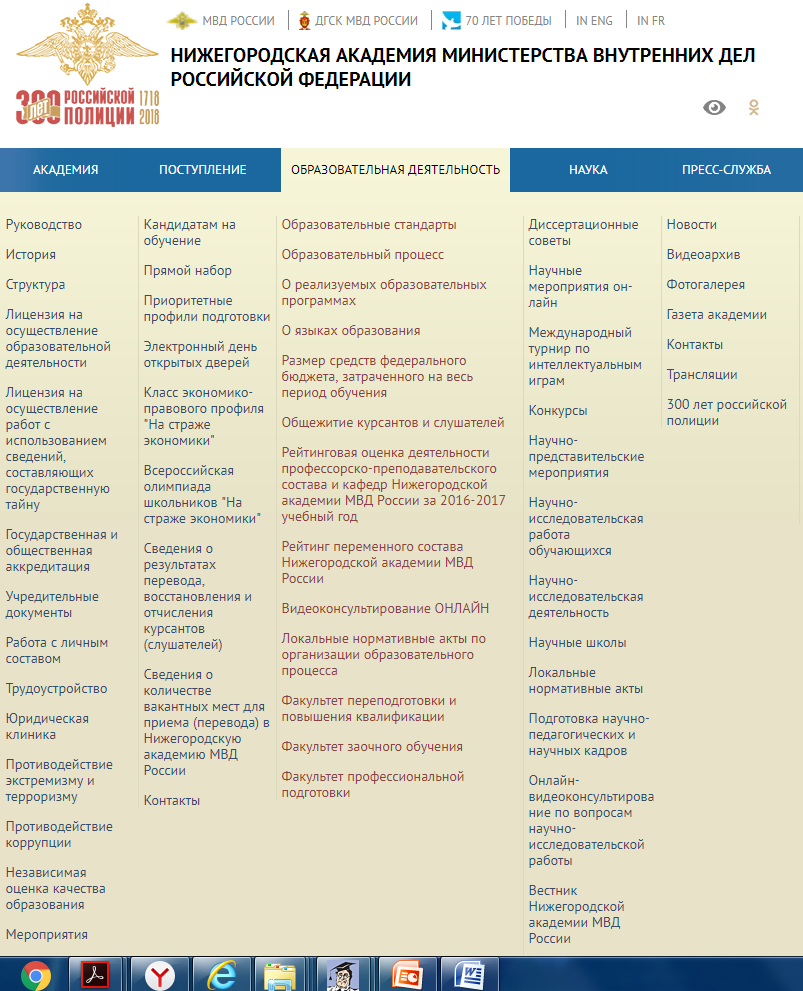 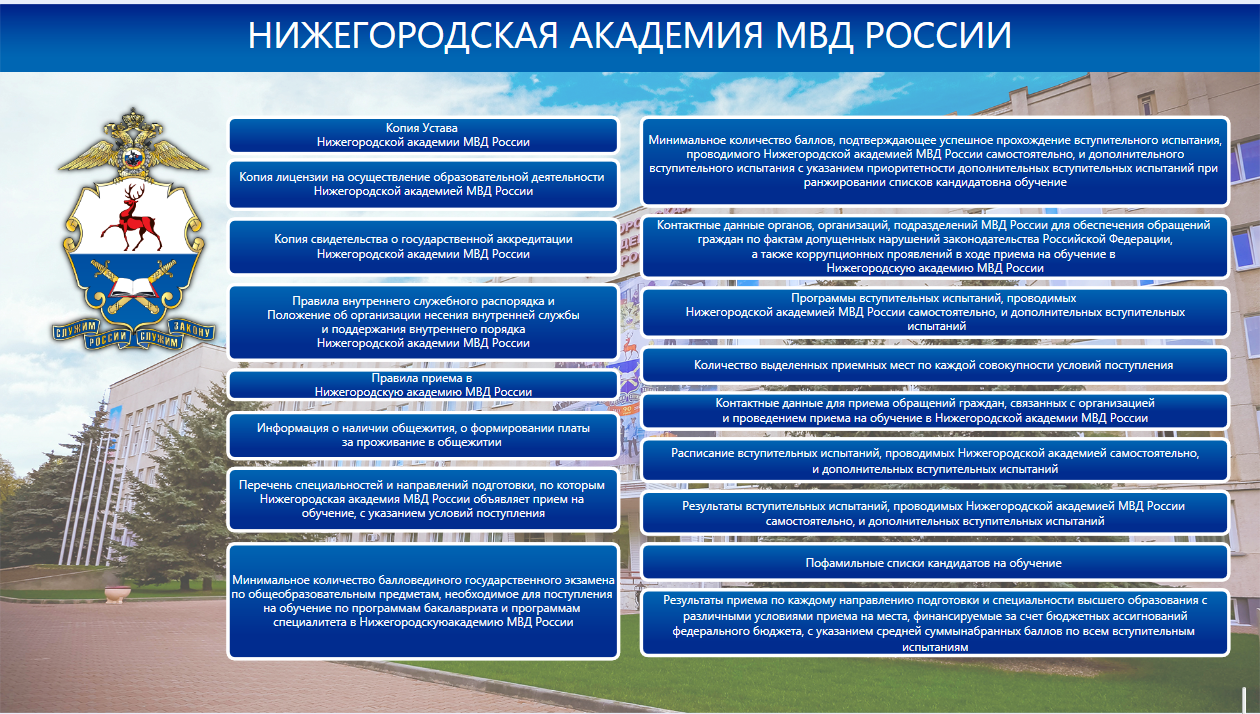 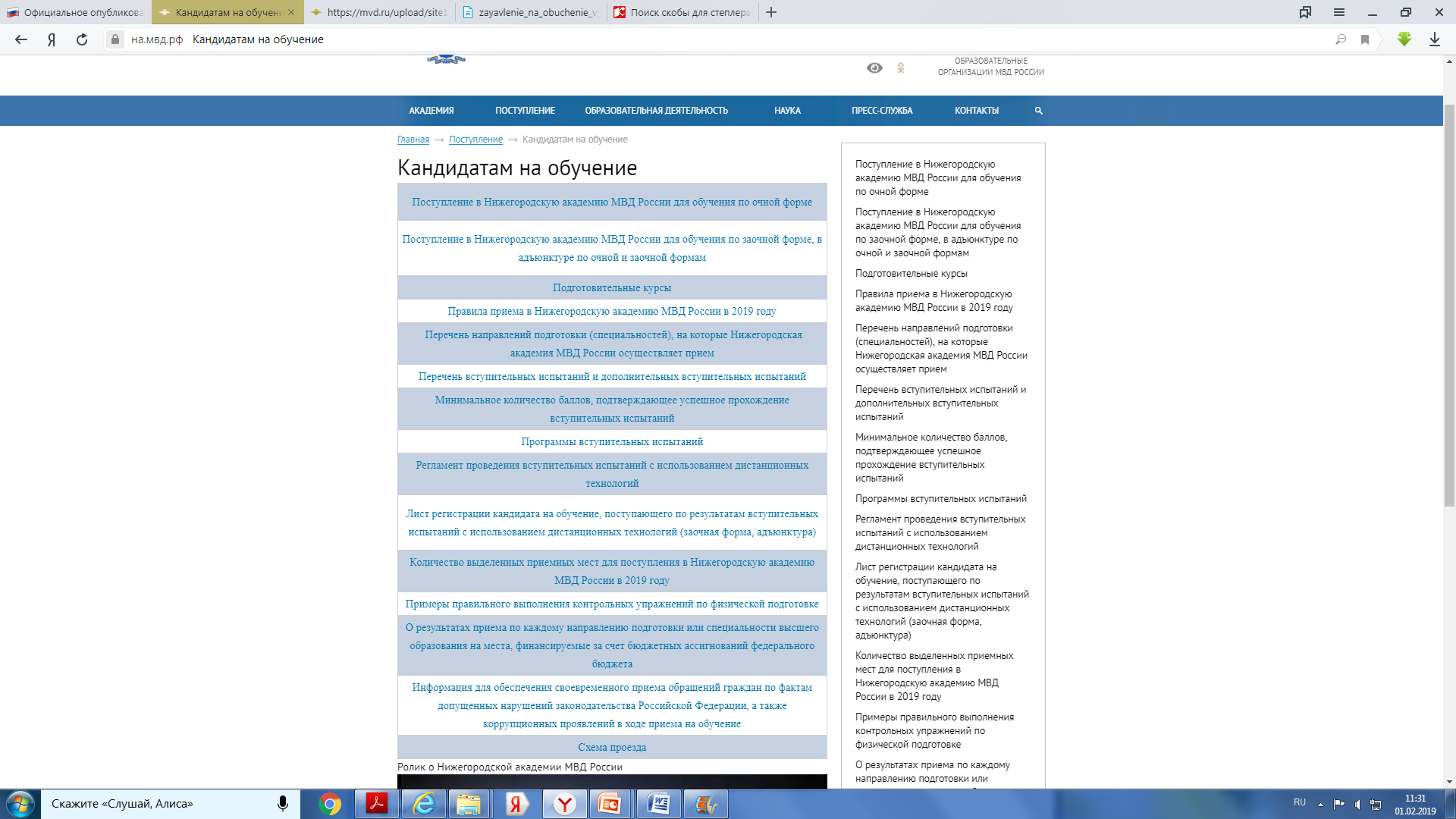 https://на.мвд.рф/Postuplenie/abiturientam
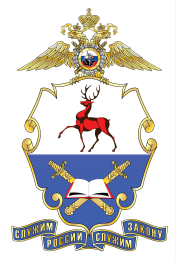 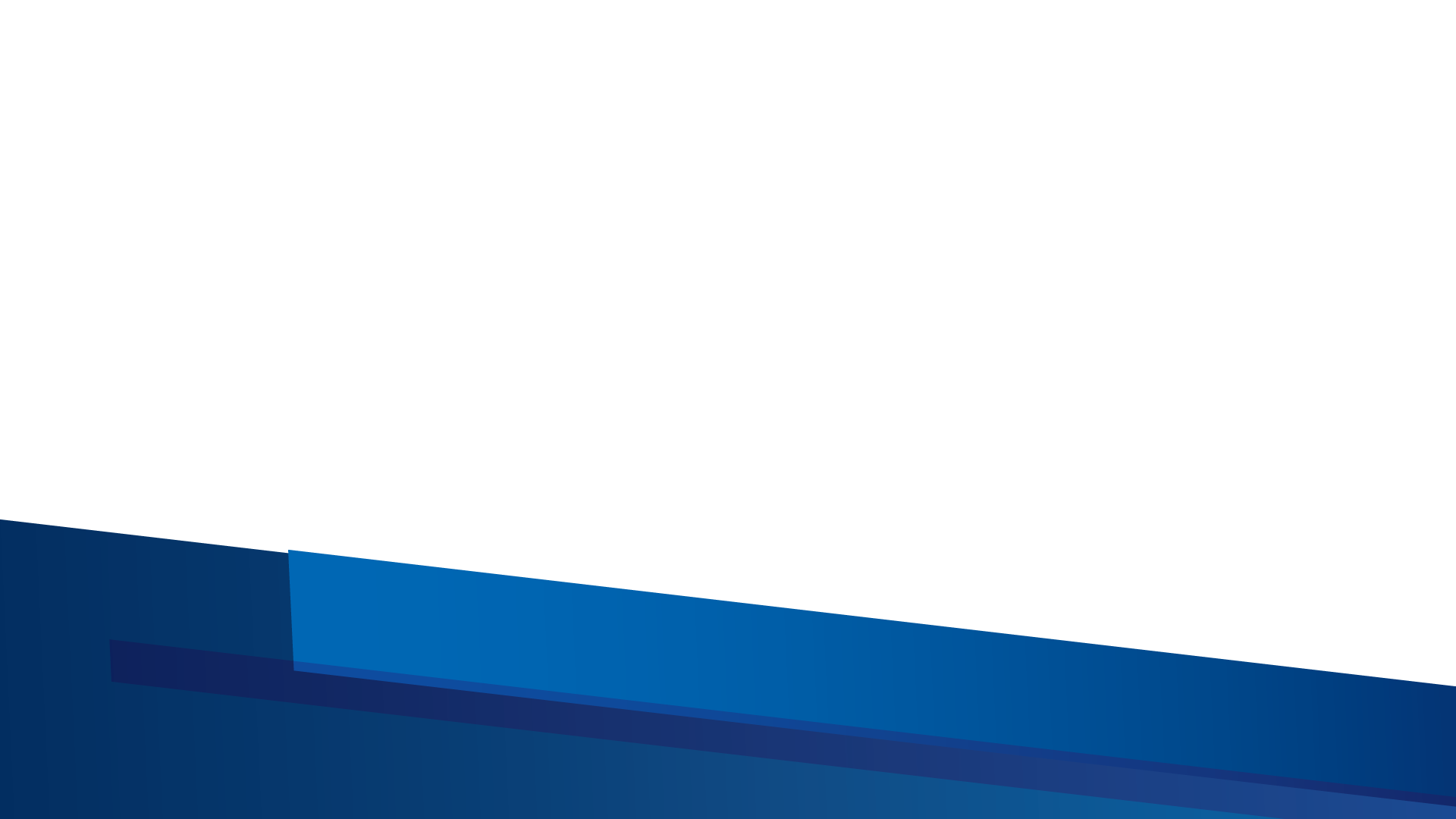 Телефон приемной комиссии 
8 (831) 4-217-217Вся информация о поступлении 
в академию размещается на официальном сайте на.мвд.рф 
в разделе «Поступление»
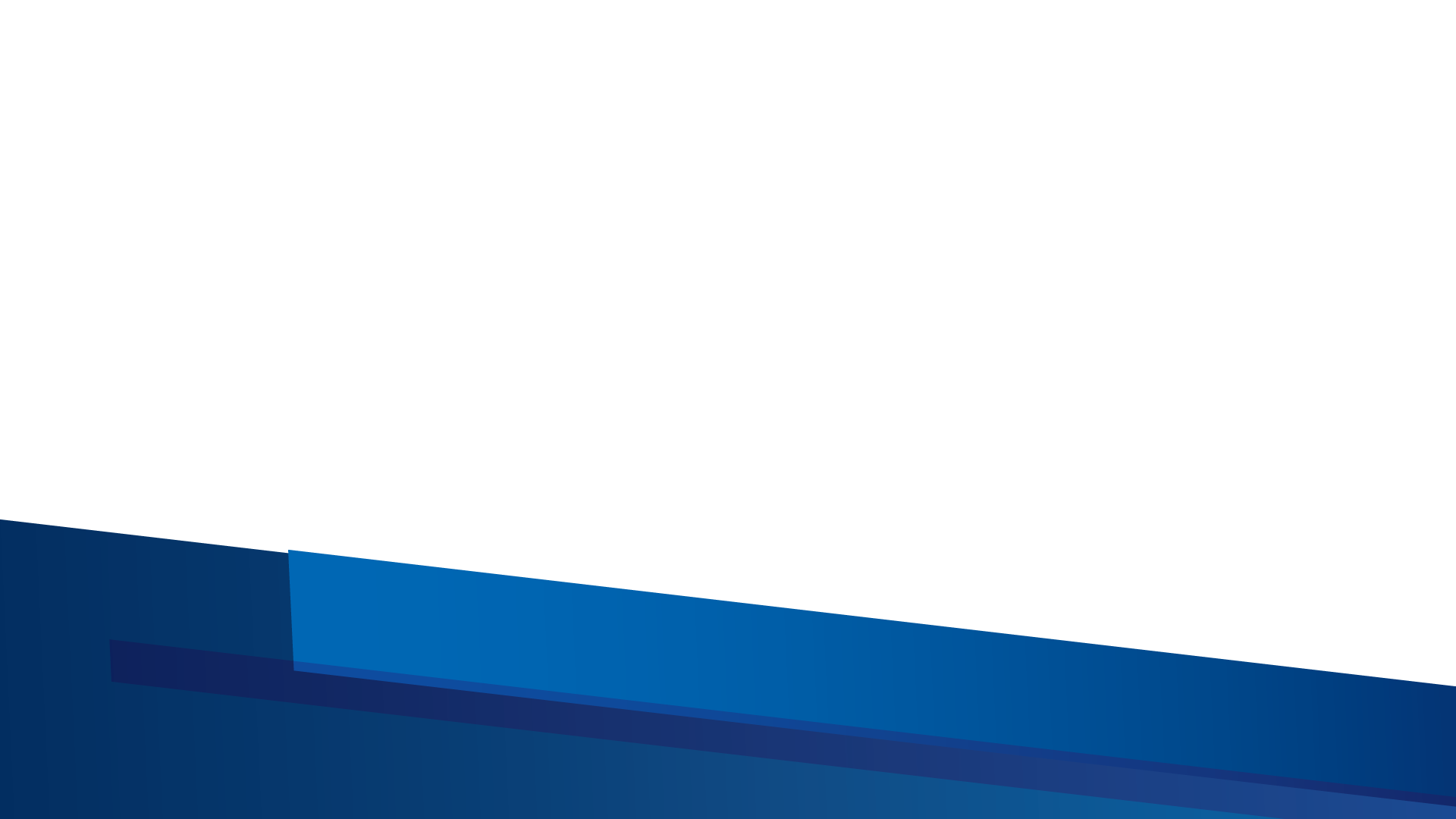 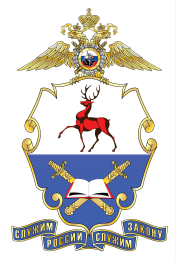 Записаться на курсы и получить дополнительную информацию Вы можете по телефону: 
8 -930-817-07-17
или по адресу электронной почты: 
napk@mvd.gov.ru